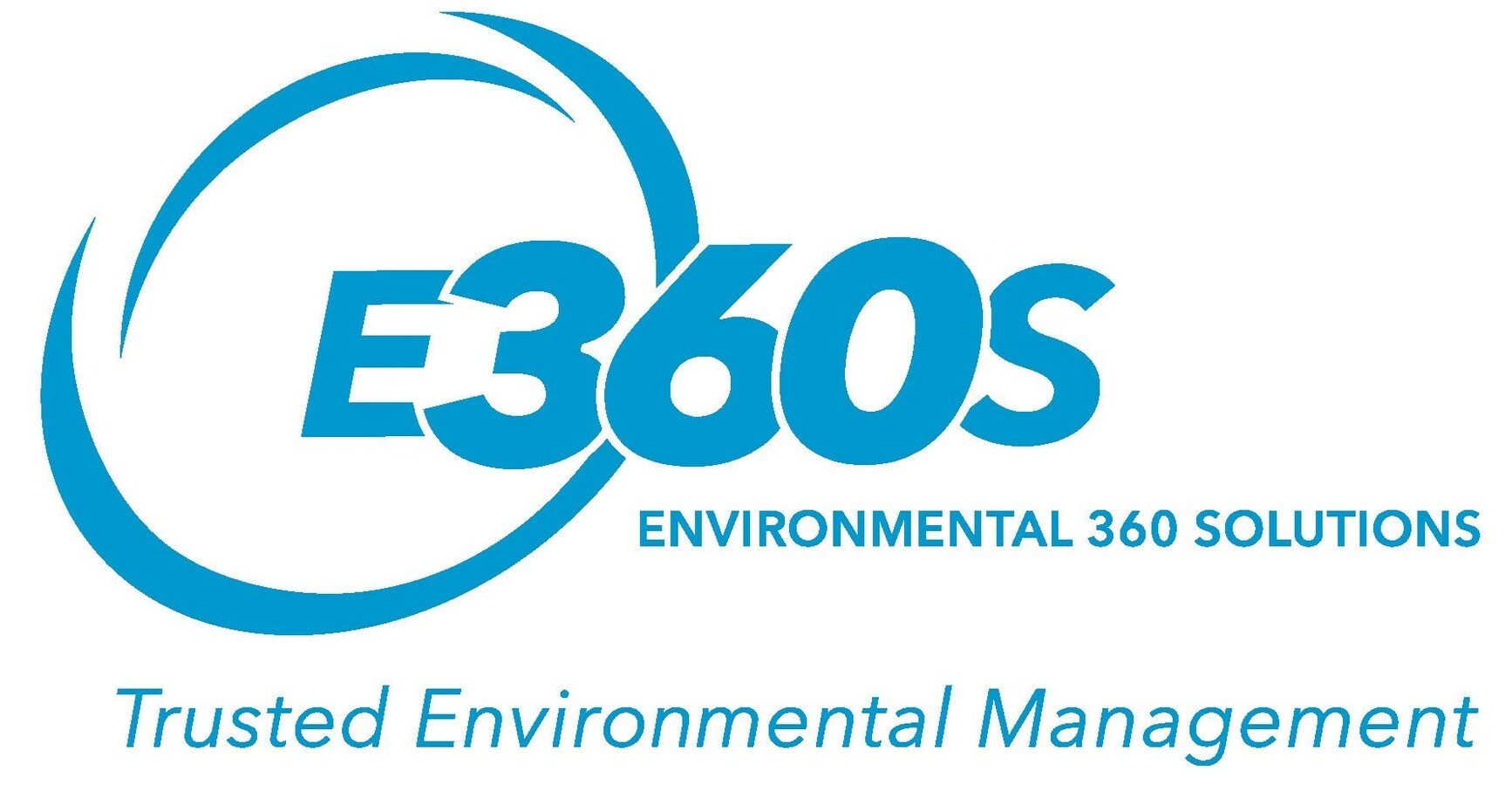 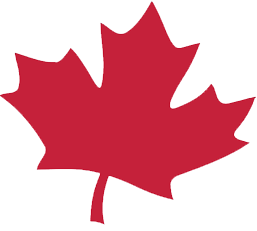 the average person uses20 BATTERIES             	          each year
In 2015: Canadians bought    700,000,000       	        batteries
end to end…
Distance around the Earth:
40,000 km
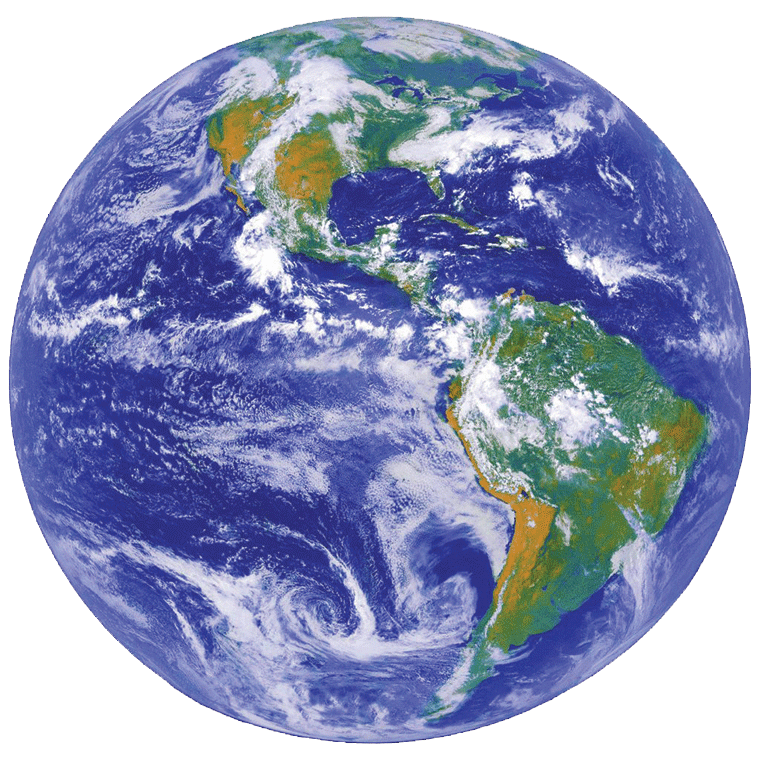 Start
End
700,000,000 batteries 
placed end to end:
31,500 km
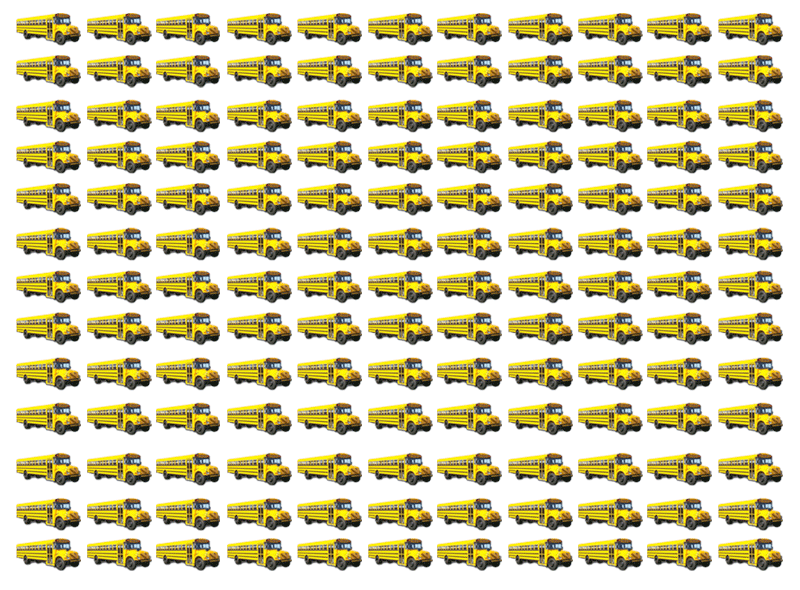 The same weight as
144 buses Every Month!
What does       RECYCLING            mean to you?
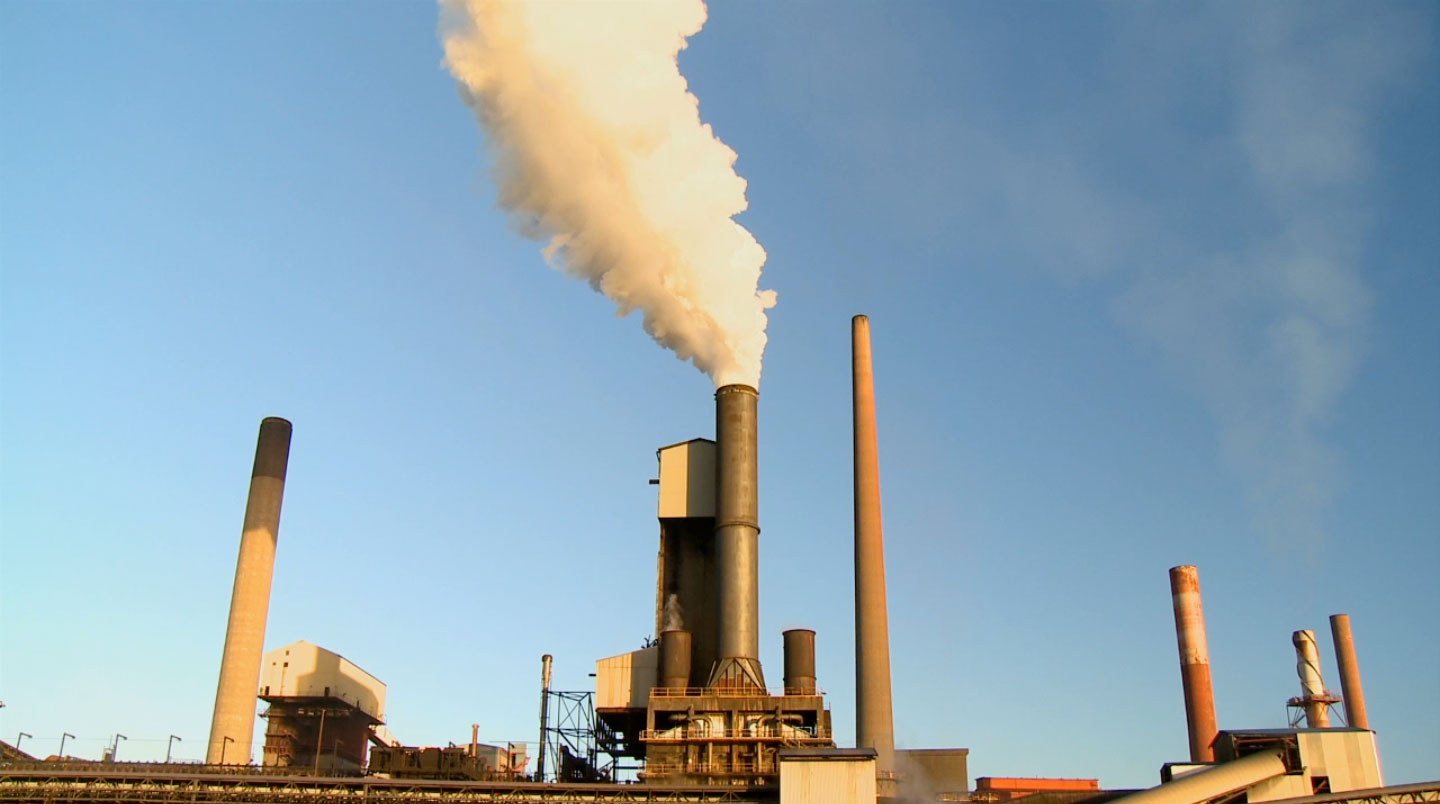 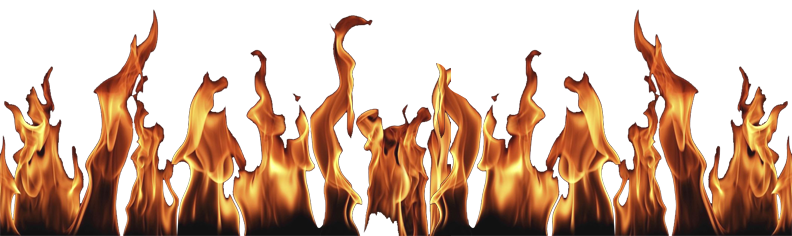 pyrometallurgical
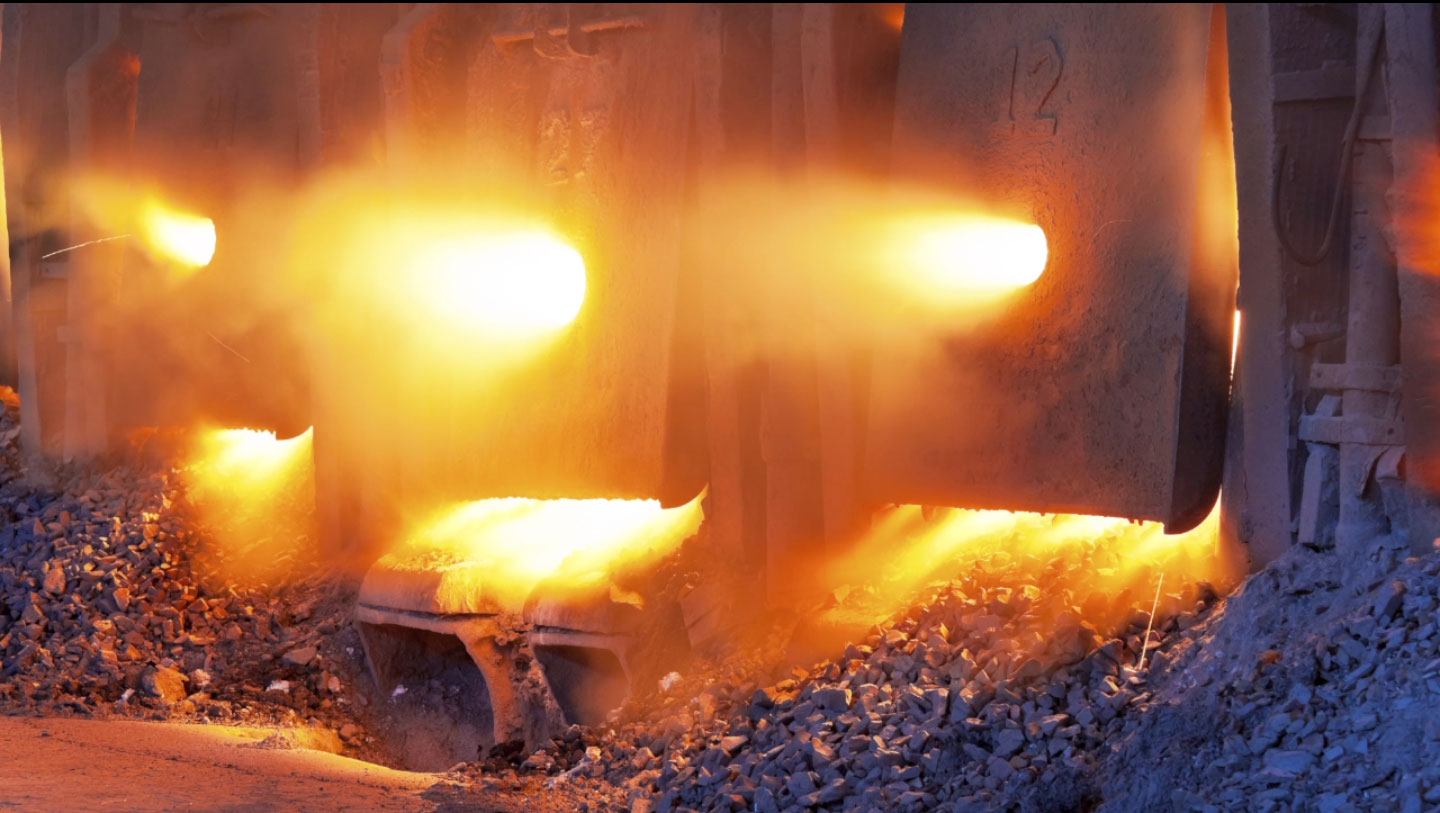 1 t
1000 kg in
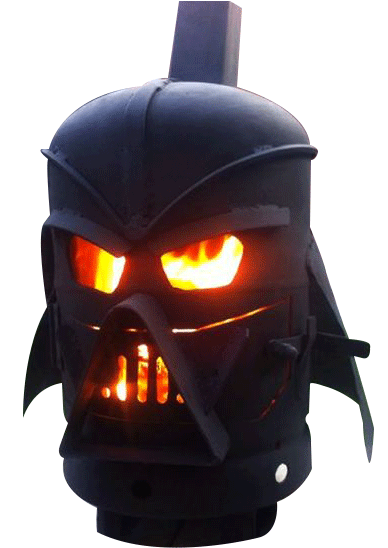 440 kg out
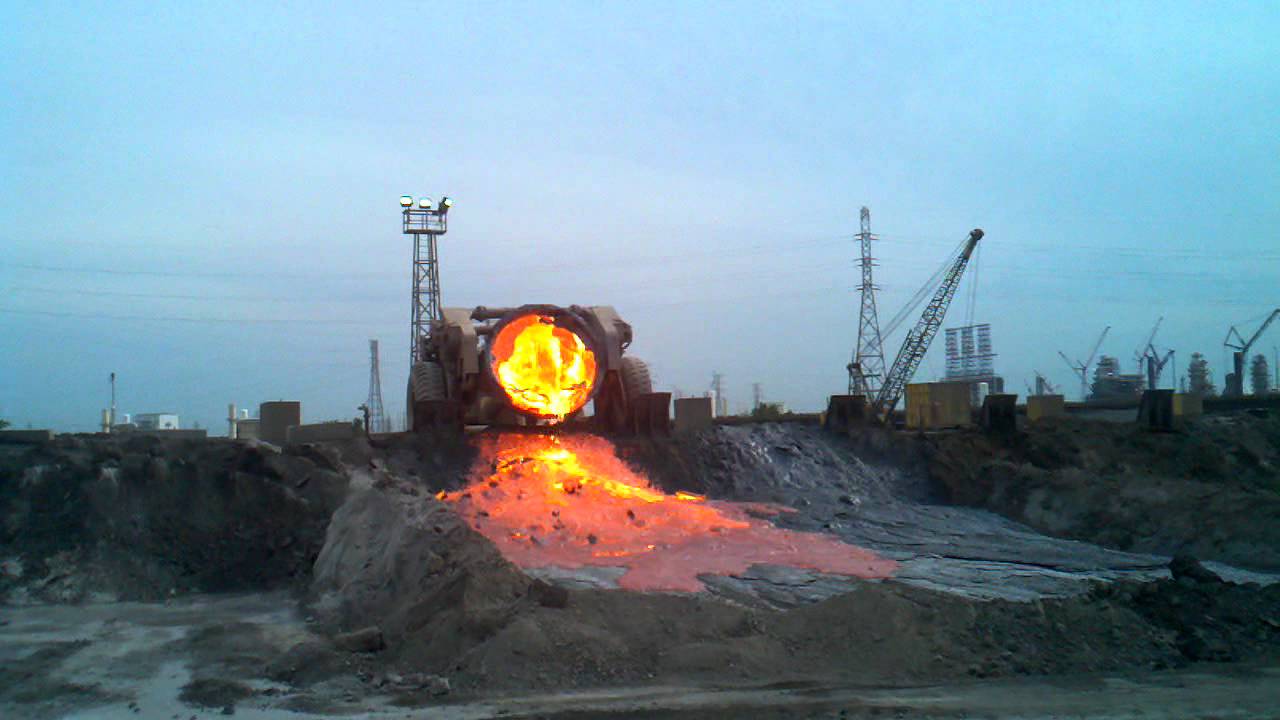 Mechanical
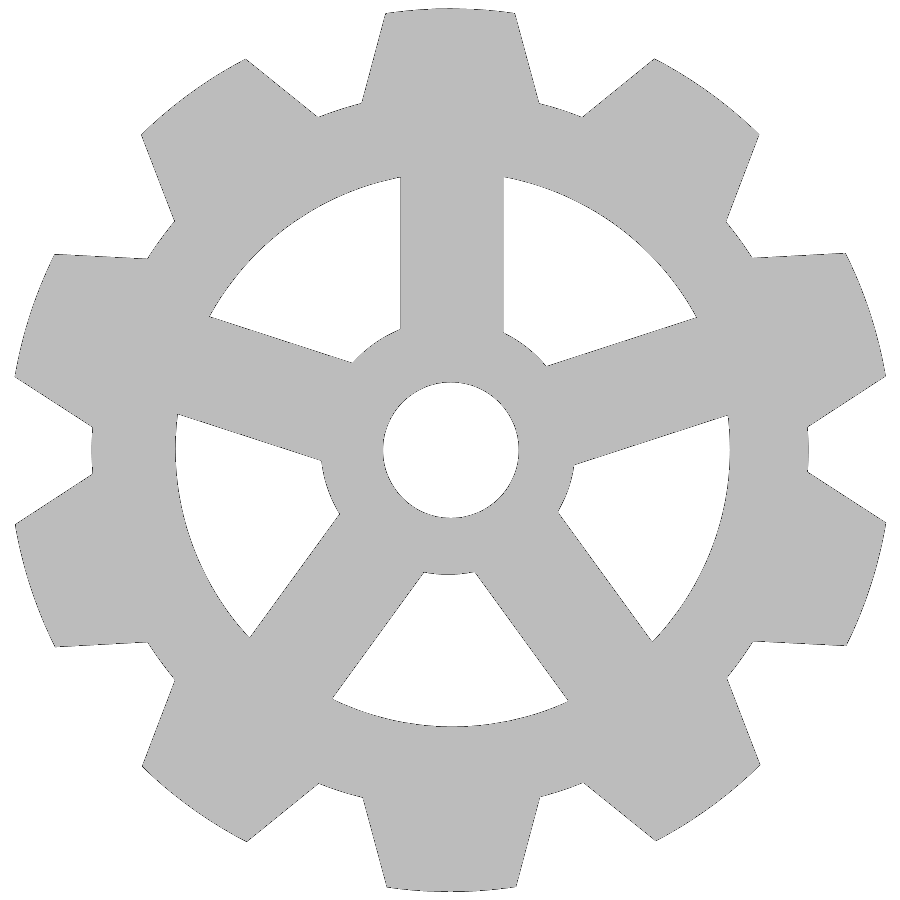 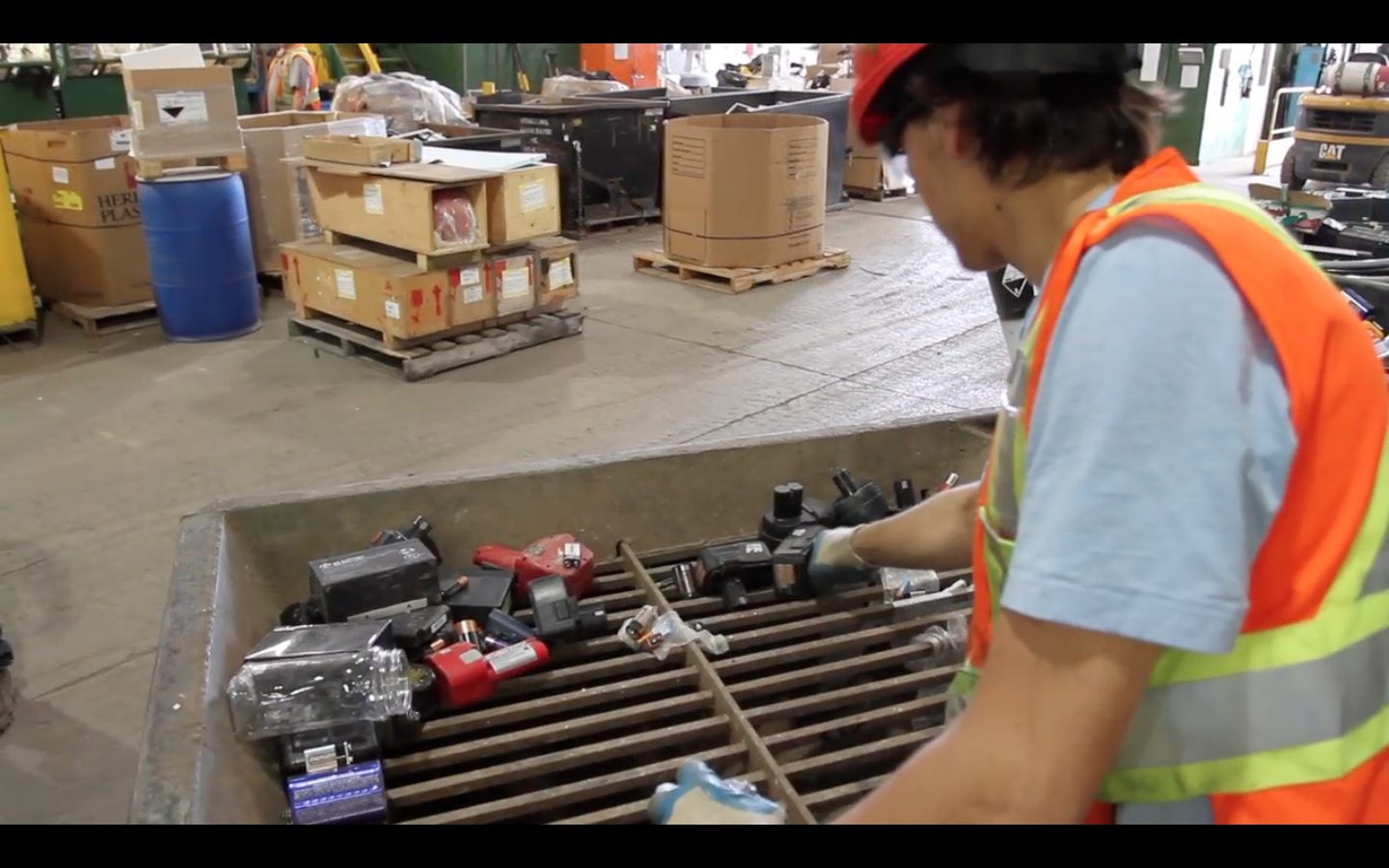 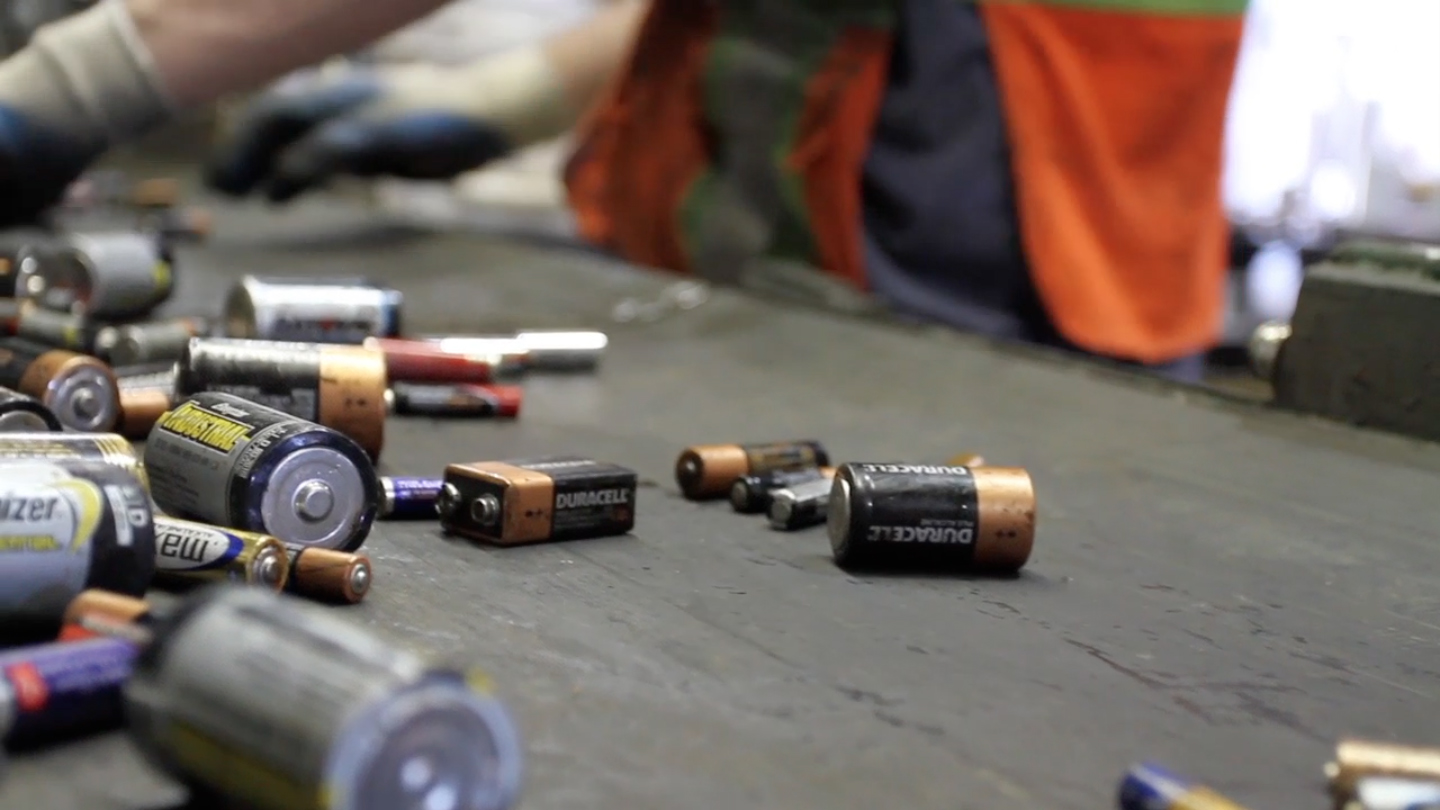 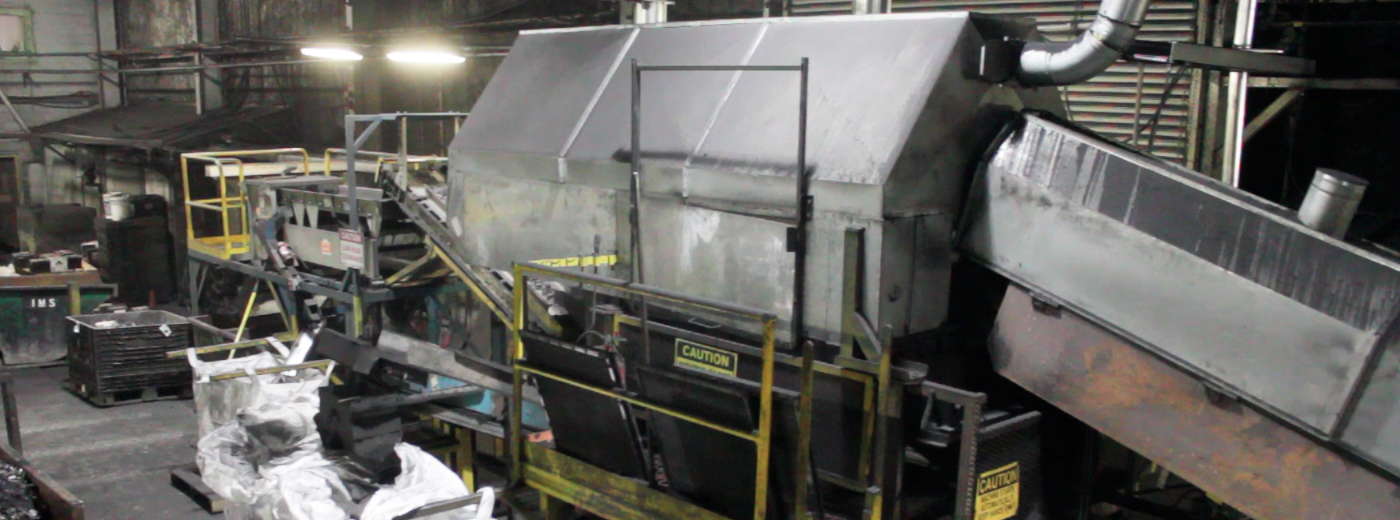 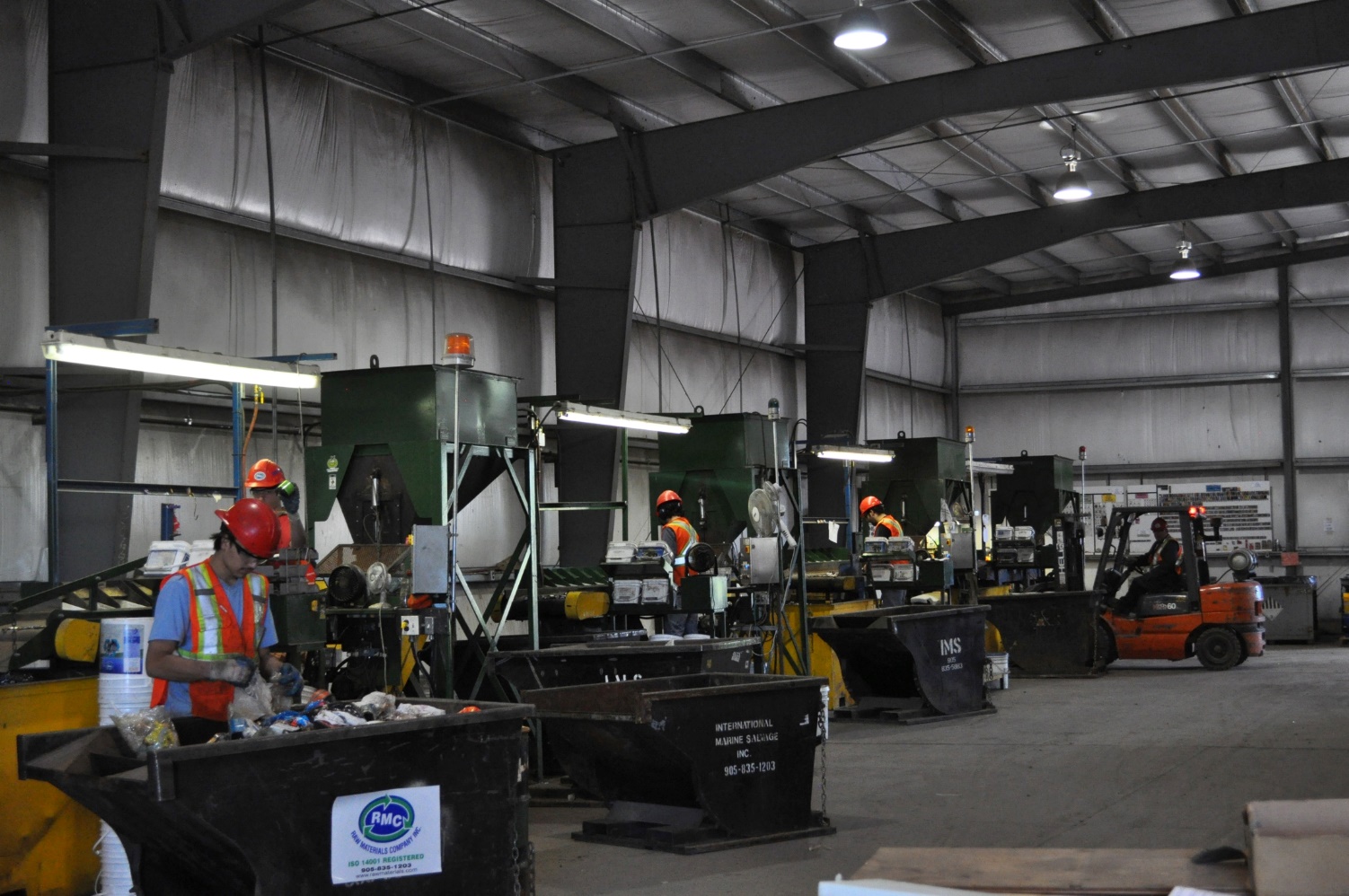 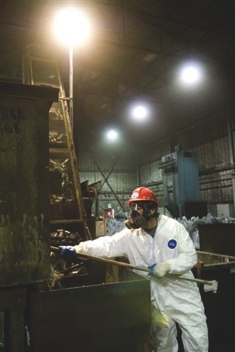 1000 kg in
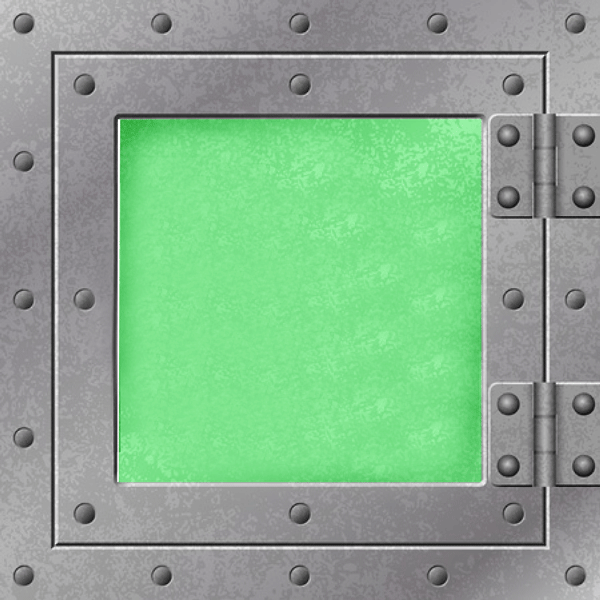 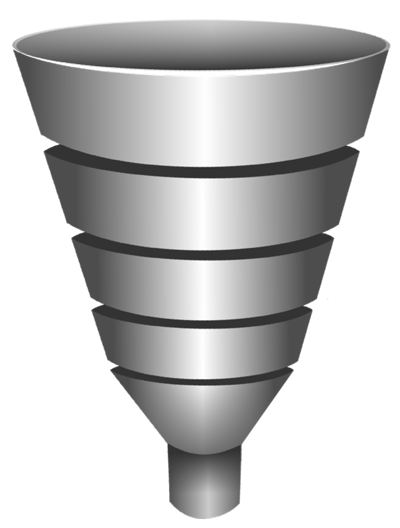 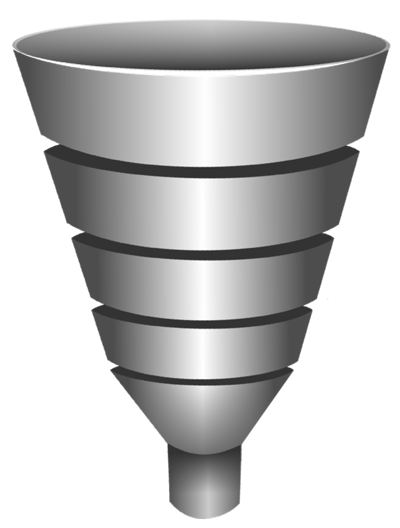 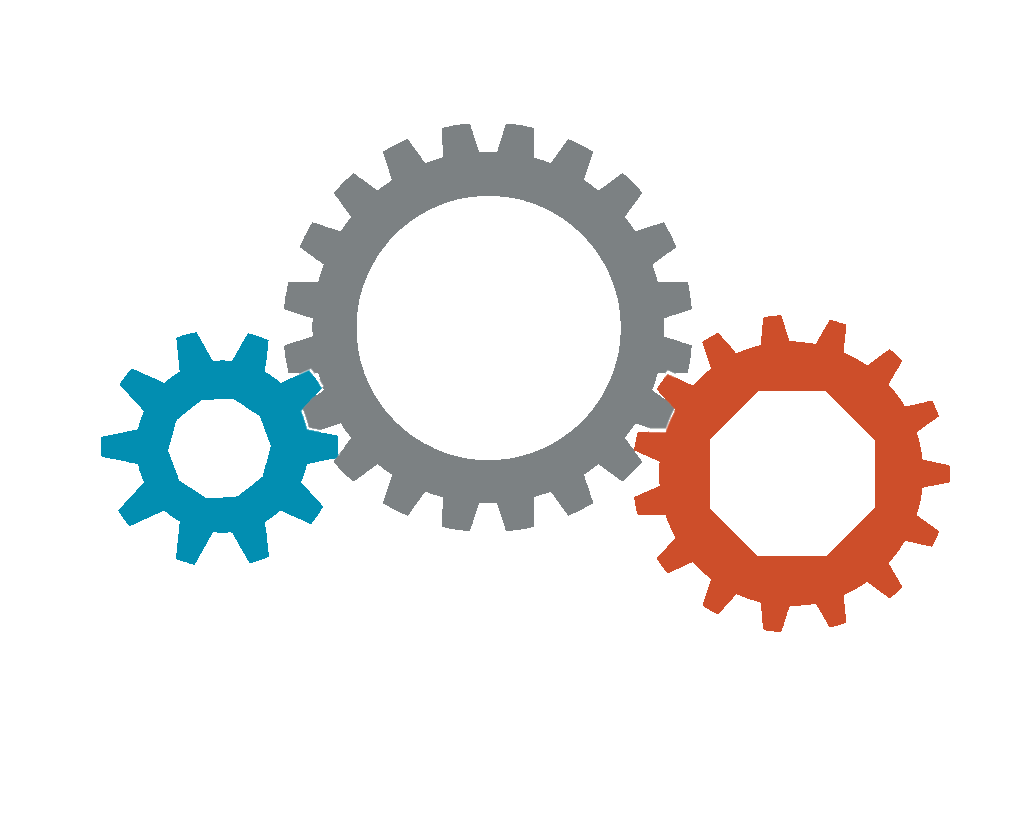 1 t
1 t
1000 kg out
WE WOULD CONSERVE
184,000 Mwh OF ENERGY
If all of North America   RECYCLED
WE WOULD SAVE 41,100 t
OF GHG EMISSIONS
like we do
WE WOULD ELIMINATE
16,300 t OF SOLID WASTE
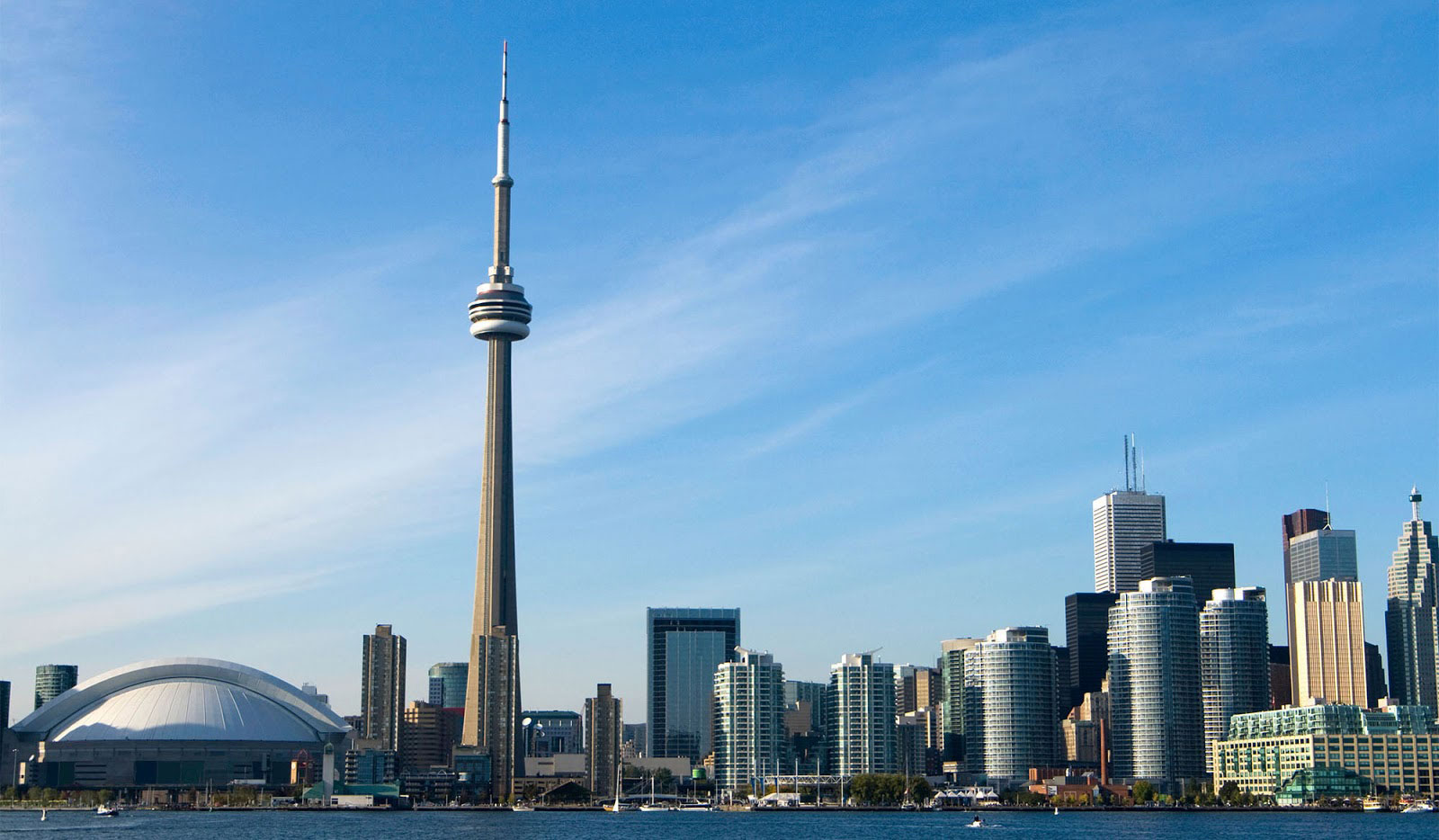 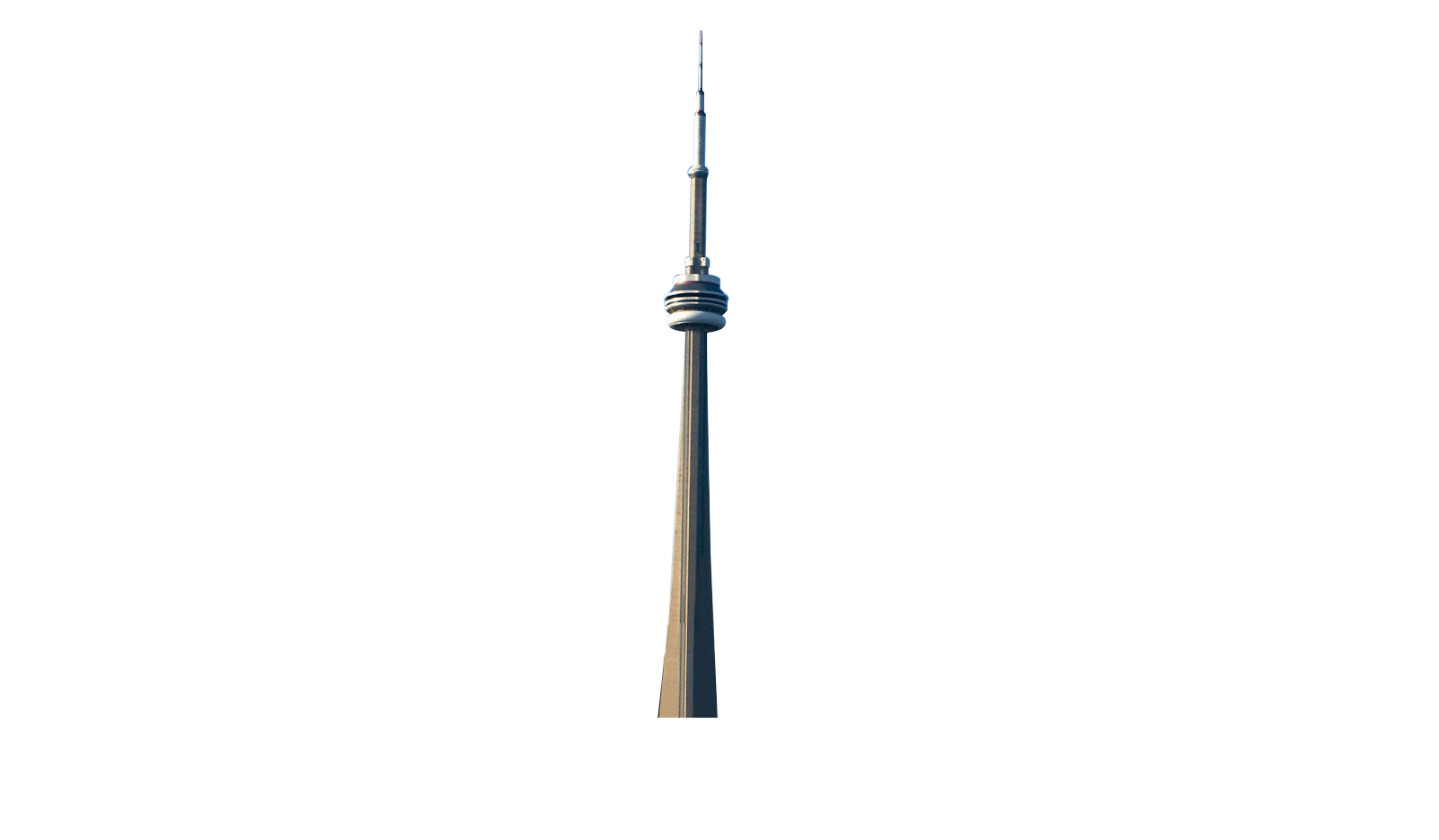 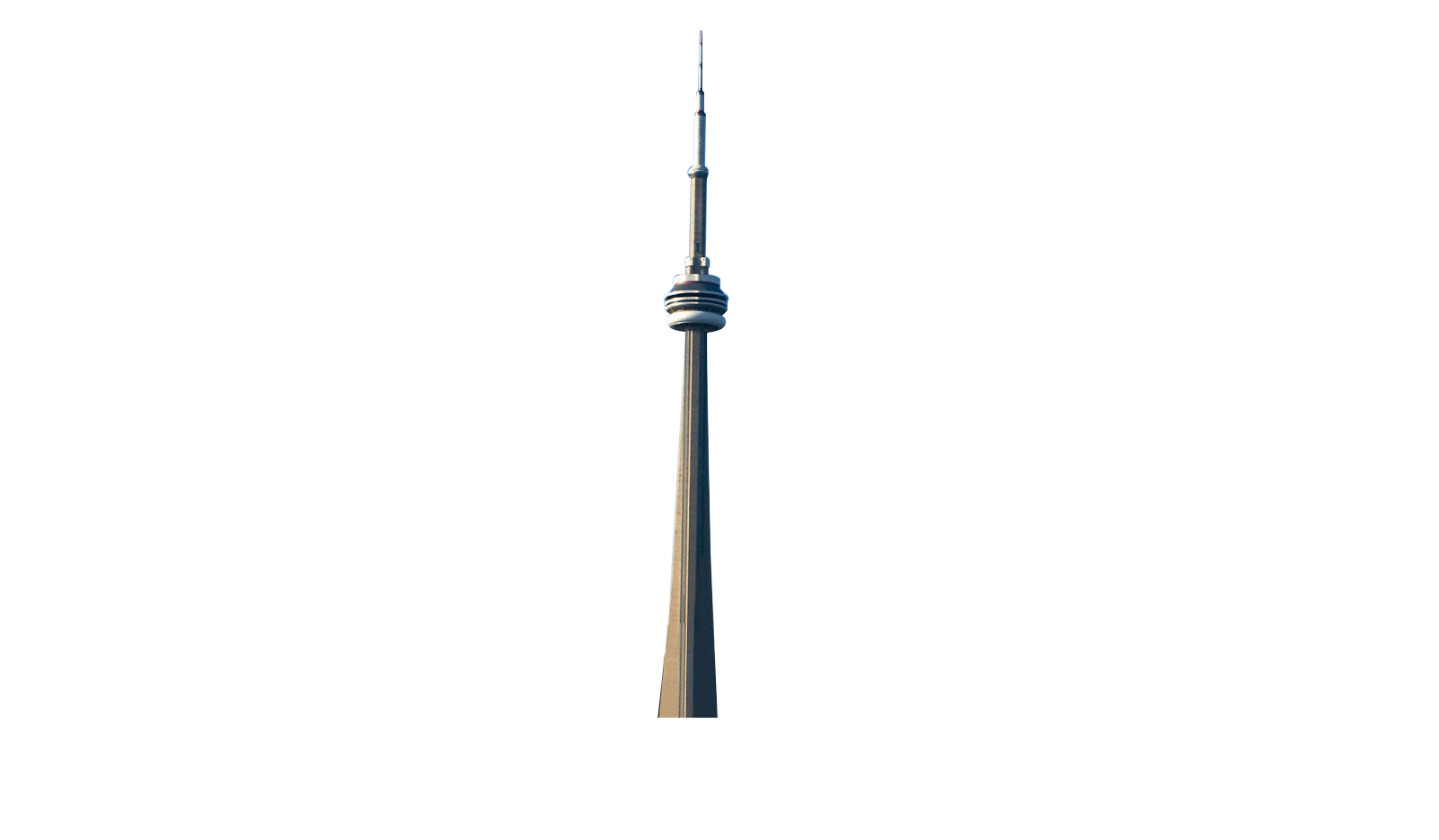 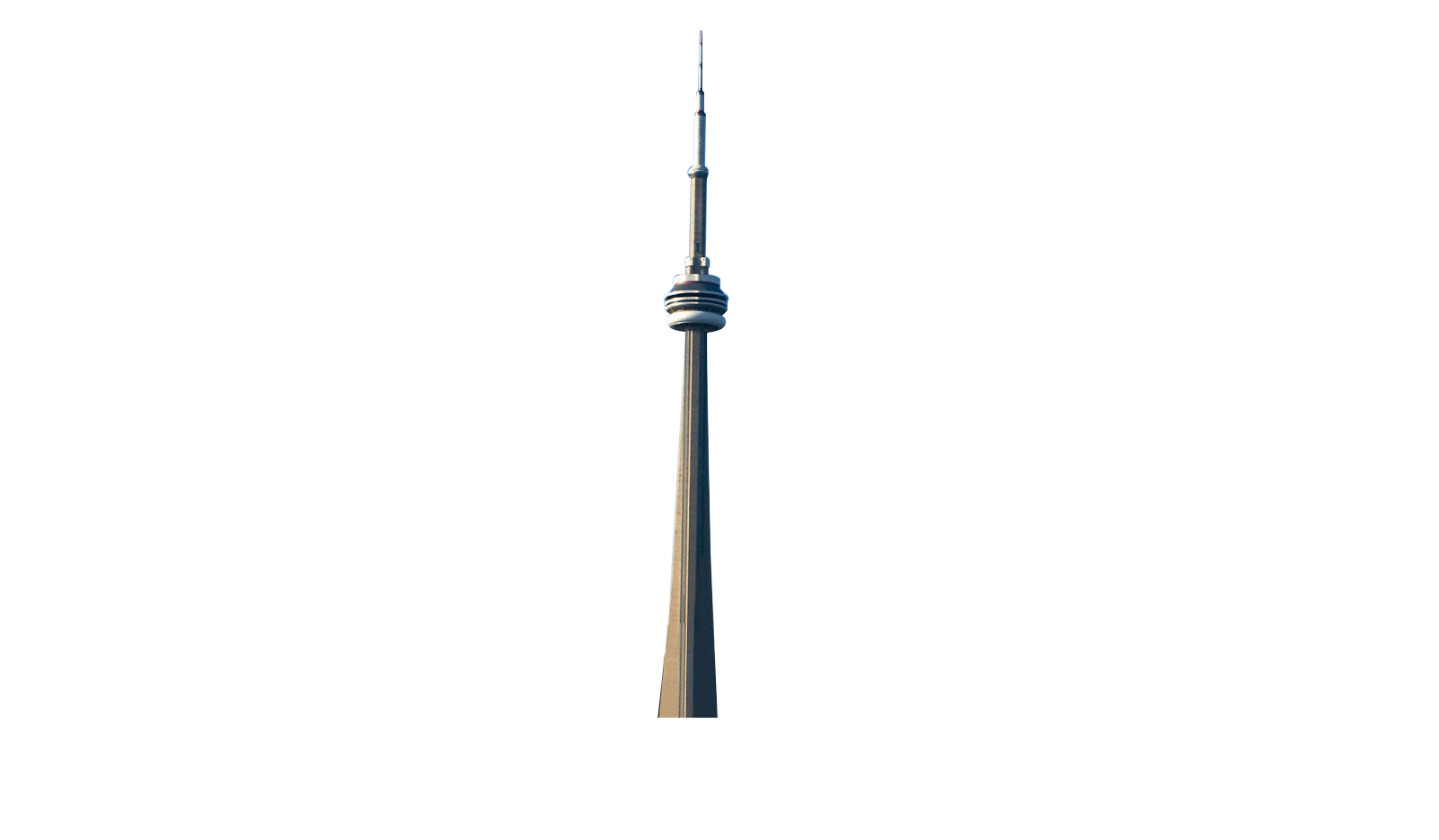 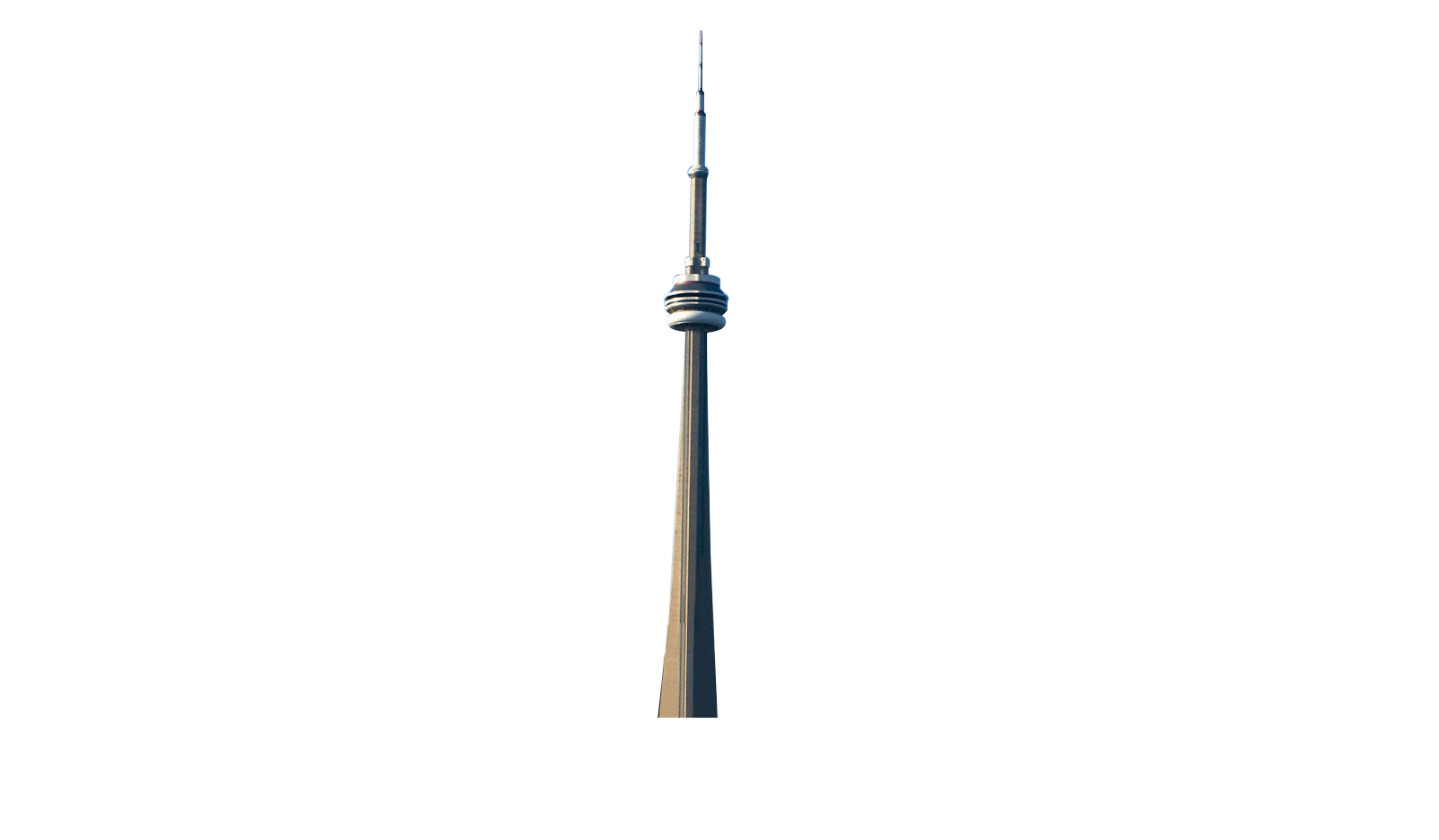 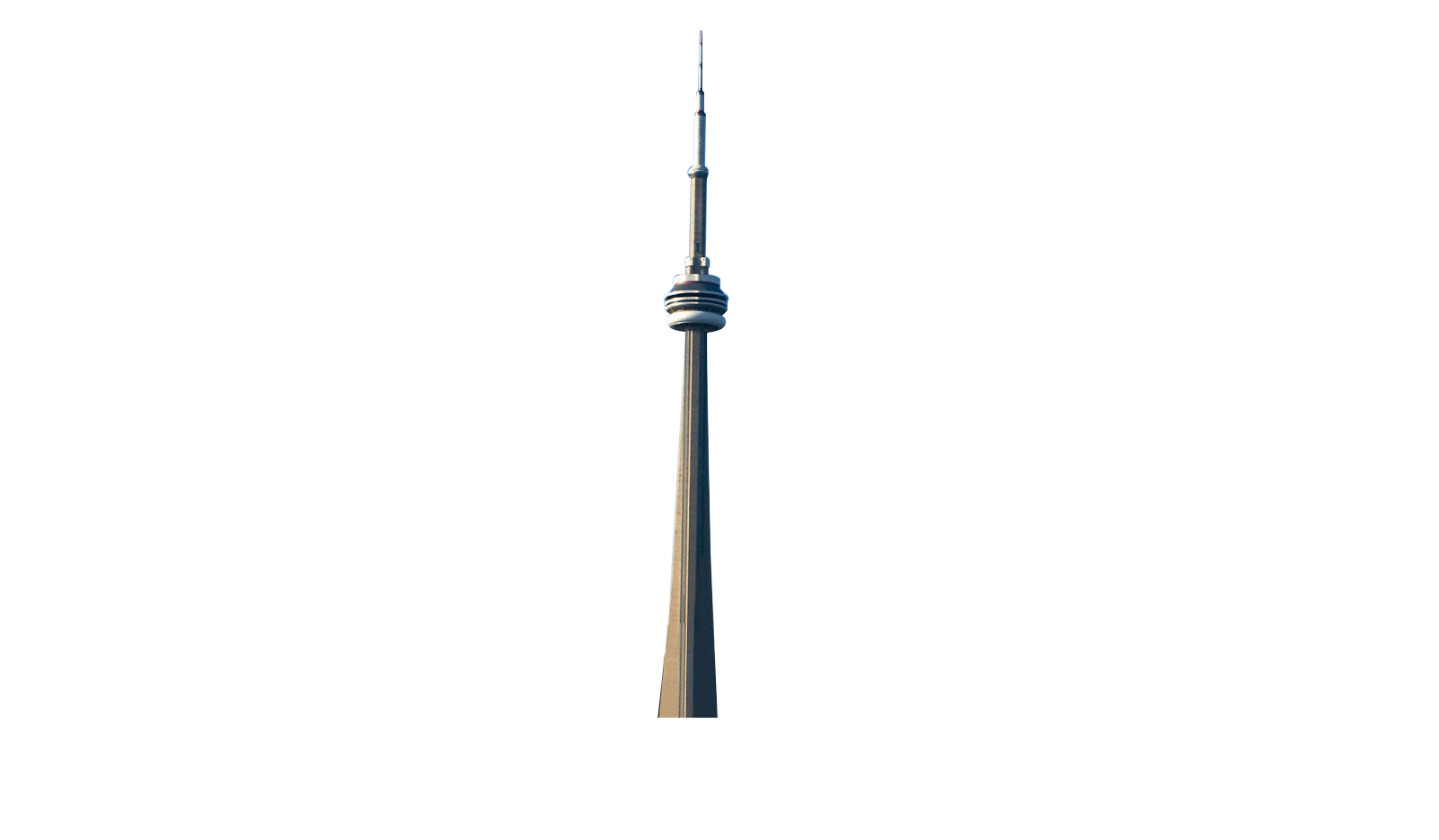 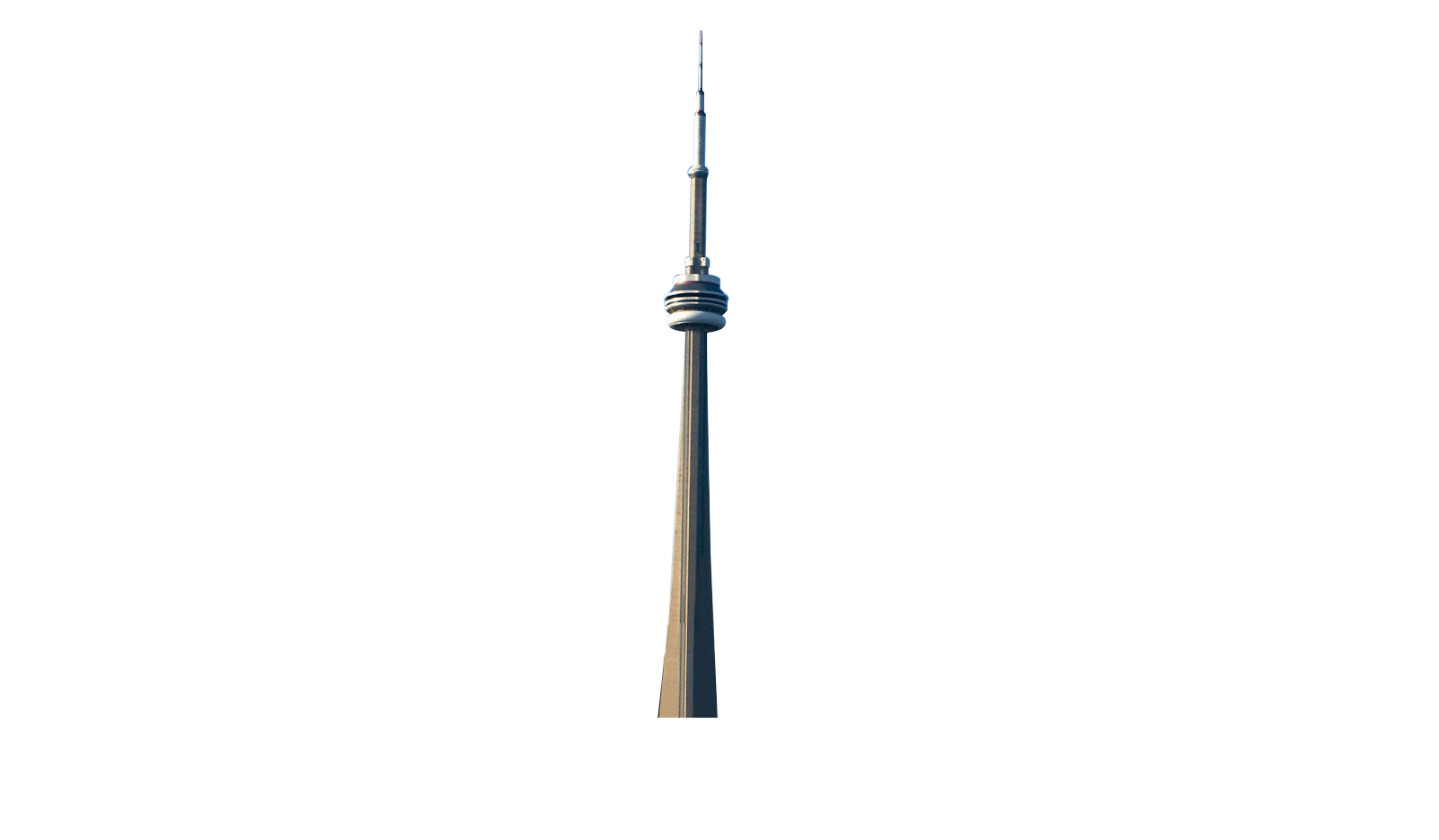 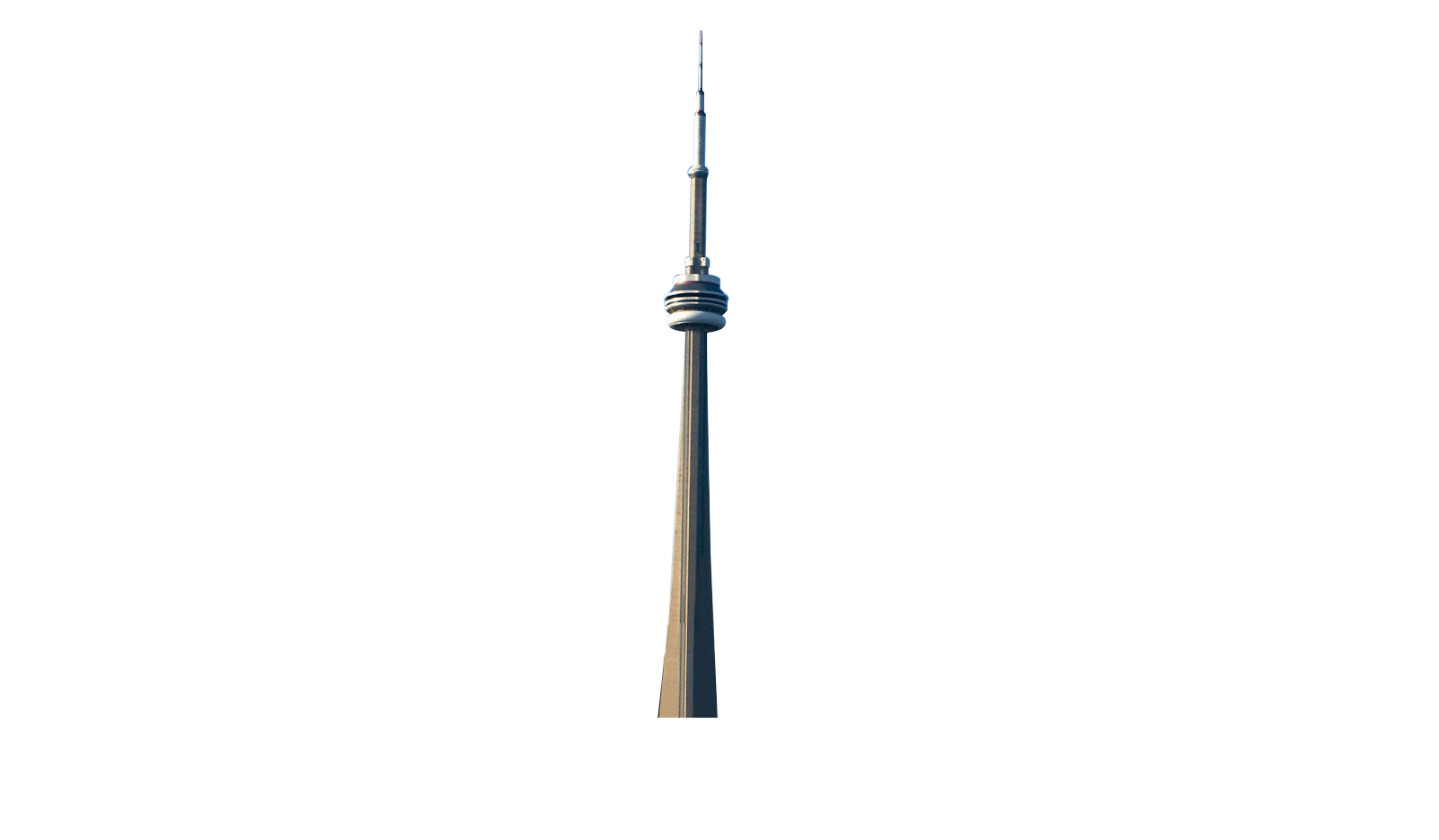 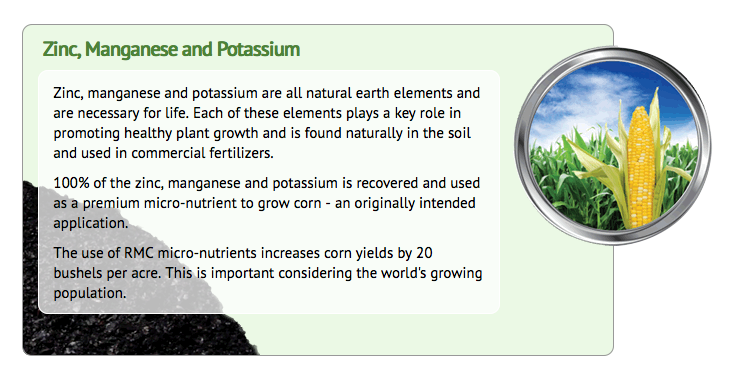 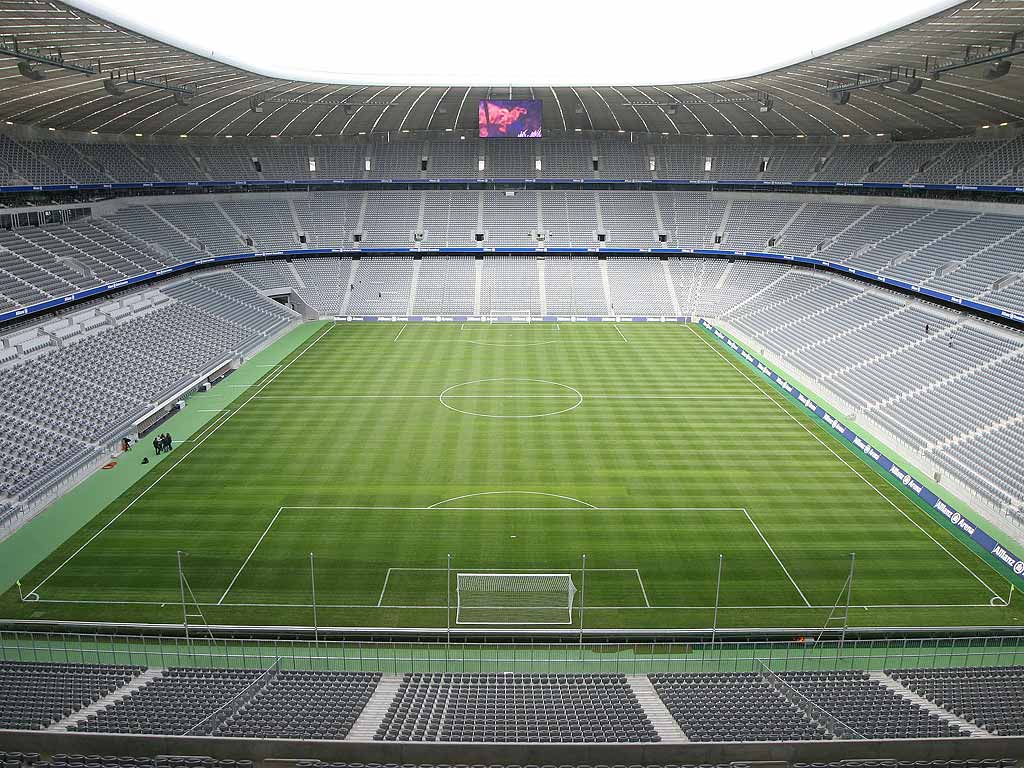 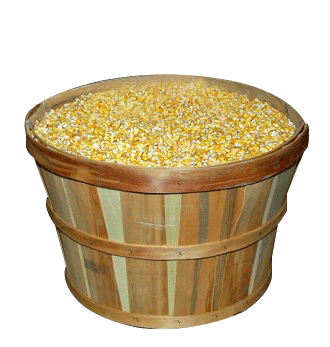 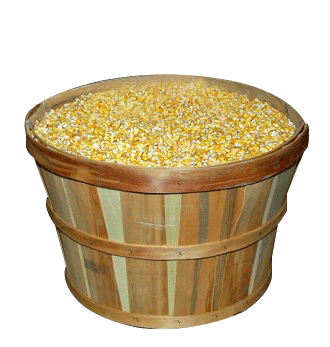 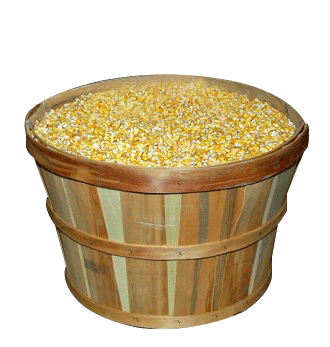 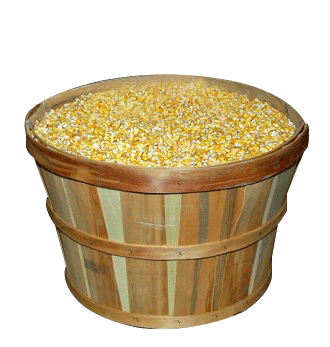 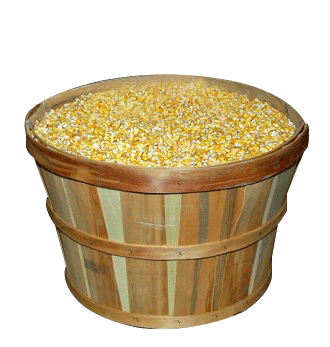 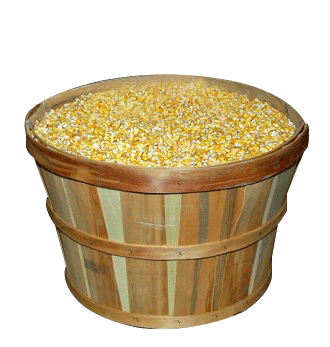 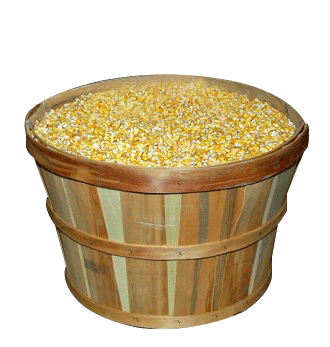 20 bushels = 508 kilos
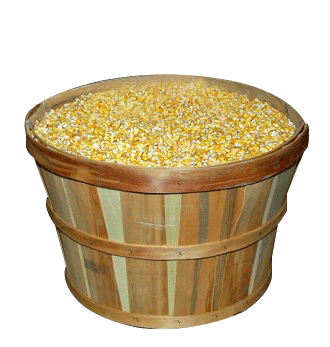 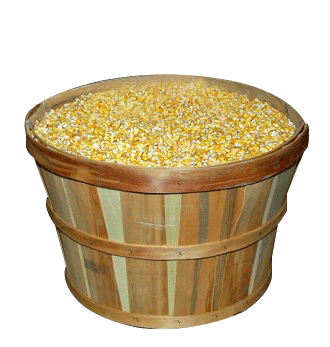 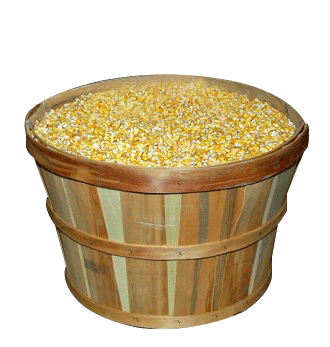 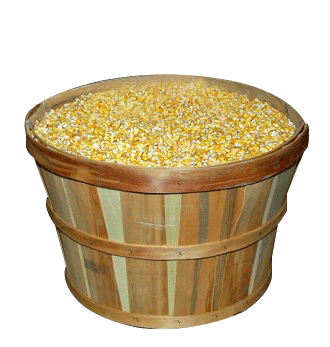 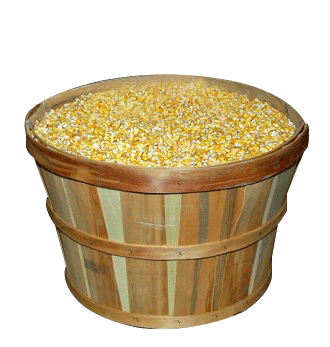 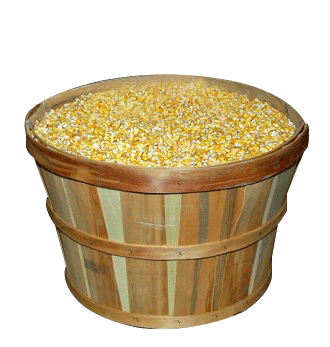 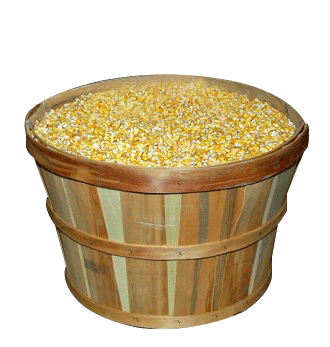 1 Acre = 4046 m2
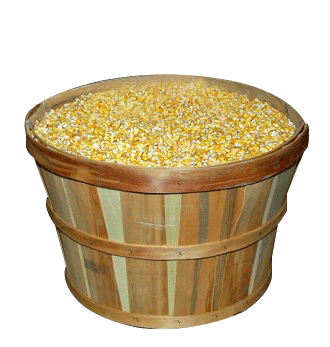 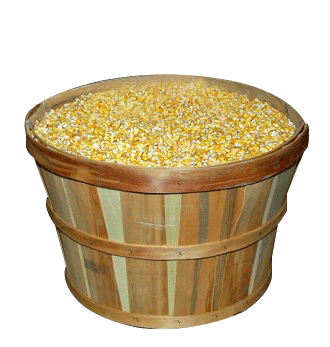 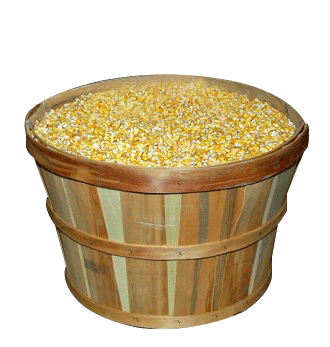 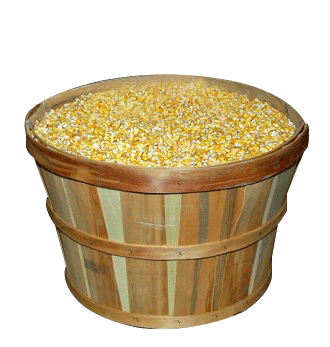 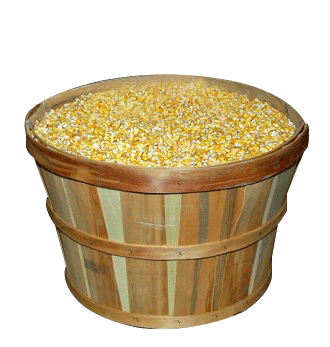 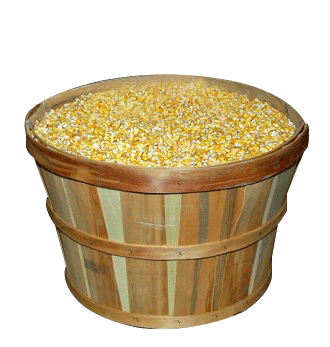 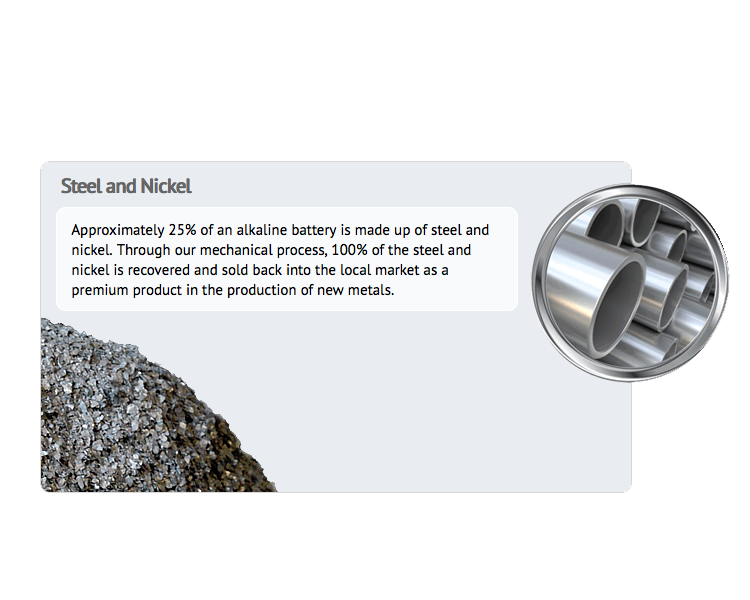 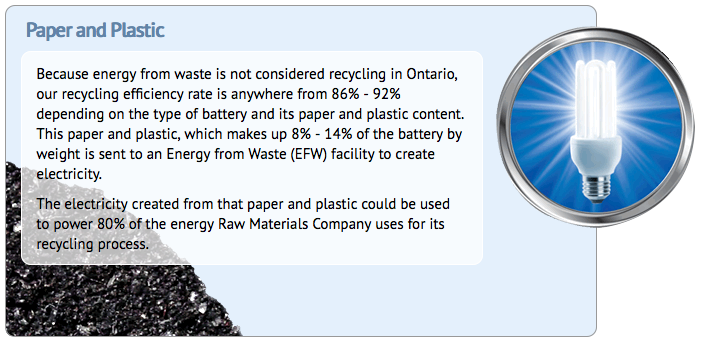 !
!
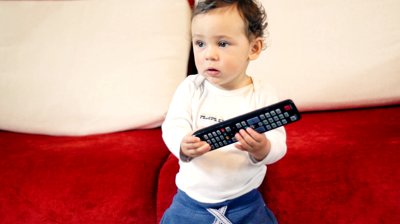 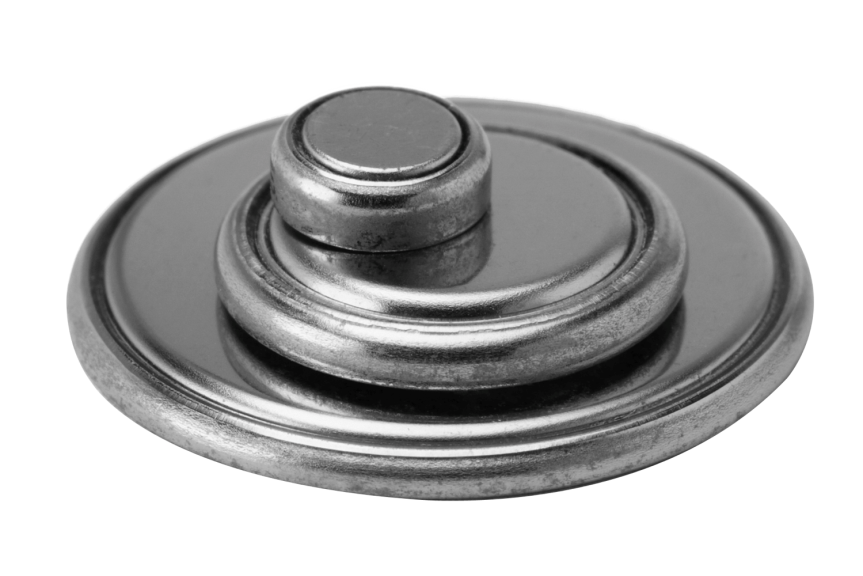 Do not touch leaking or damaged batteries with your bare hand. Use gloves and place it in a zip-lock bag for recycling
Taping the terminal ends
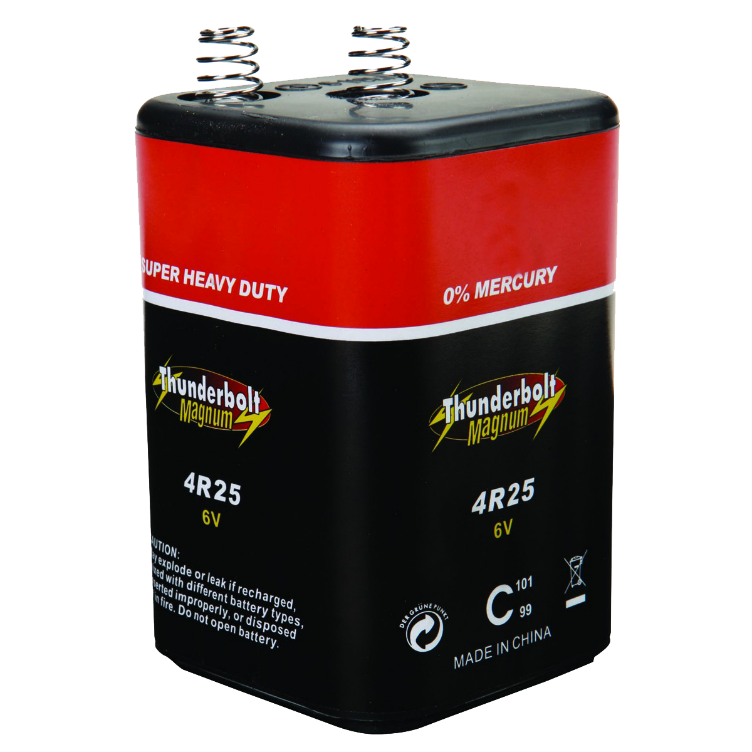 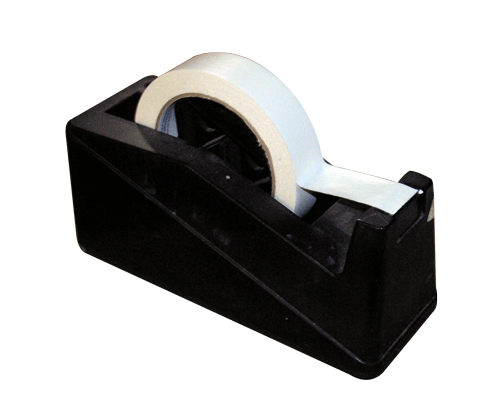 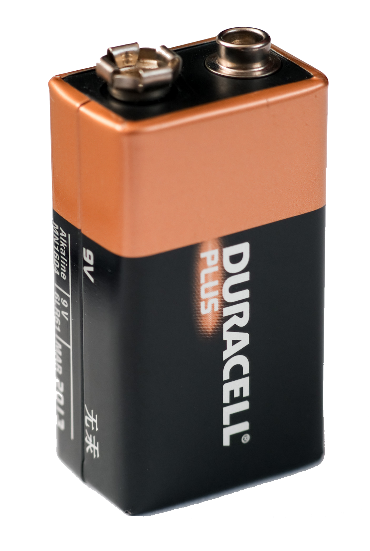 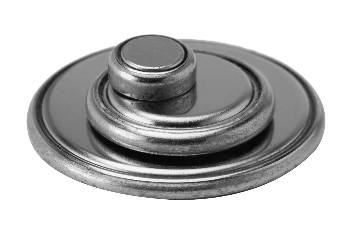 Button cell batteries
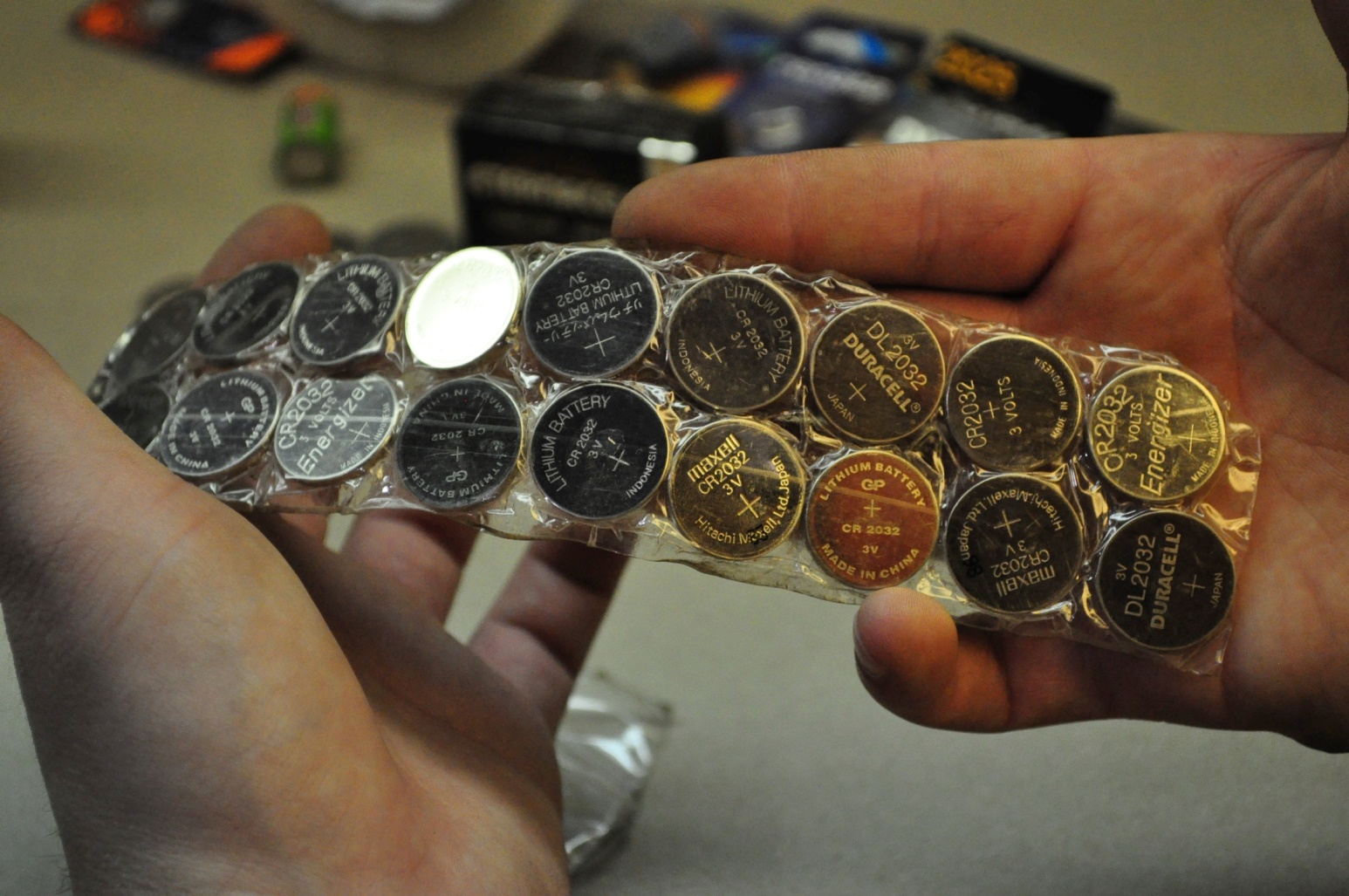 Tape both positive and negative terminals on any button cell batteries
All 9 Volt batteries
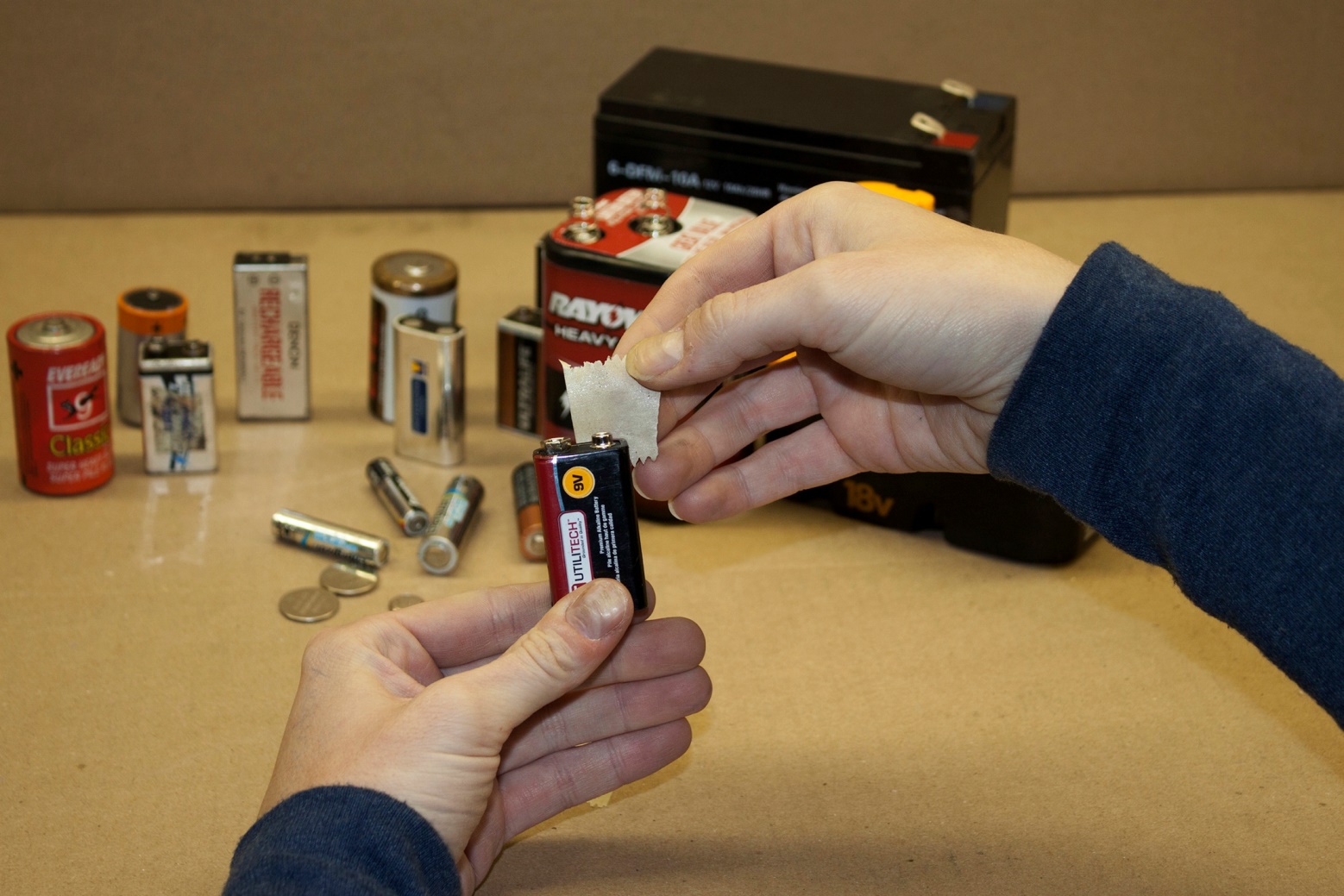 9 volt batteries come in a variety of chemistries.                 Each should have its positive an negative terminals taped
6 Volt
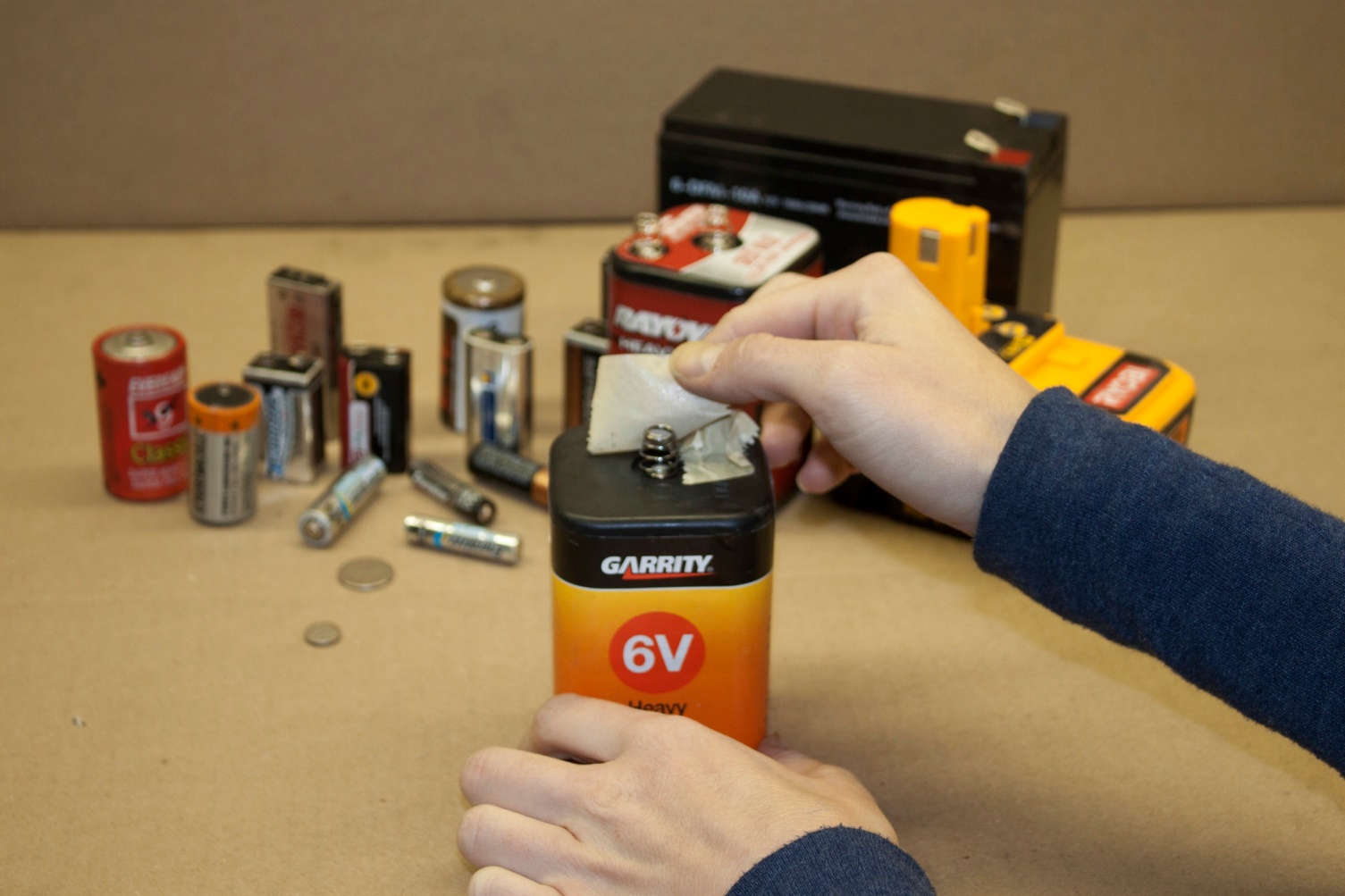 6 volt batteries are used in larger flashlights and lanterns
lithium
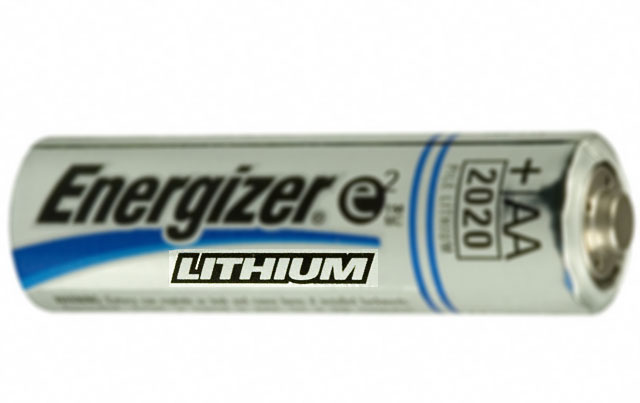 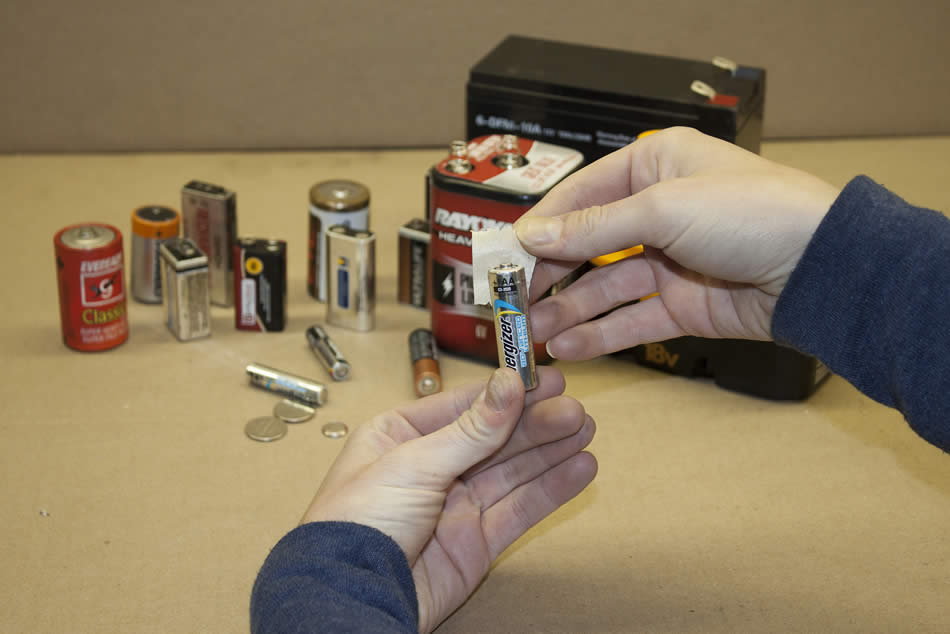 Primary Lithium batteries come in all sizes, including AAA, AA, C, D & 9 volt
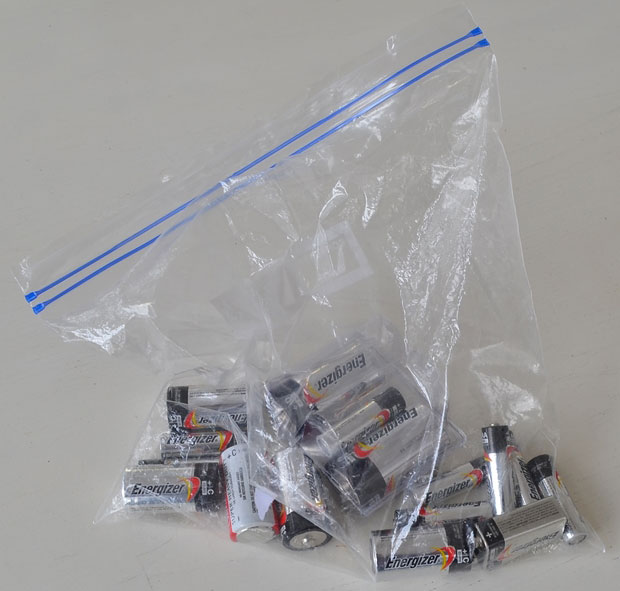 ONTARIO SCHOOLS BATTERY RECYCLINGCHALLENGE
www.rawmaterials.com/ontario-school-recycling-challenge/
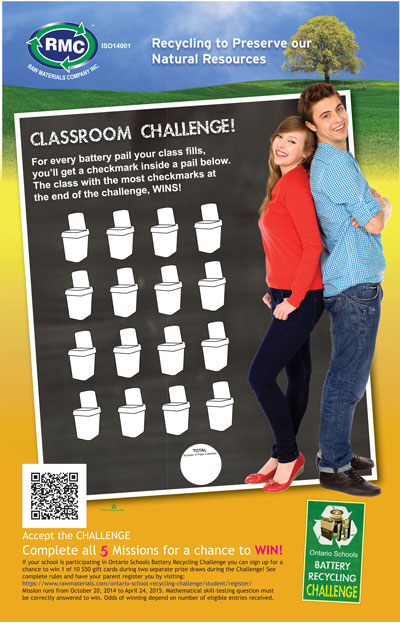 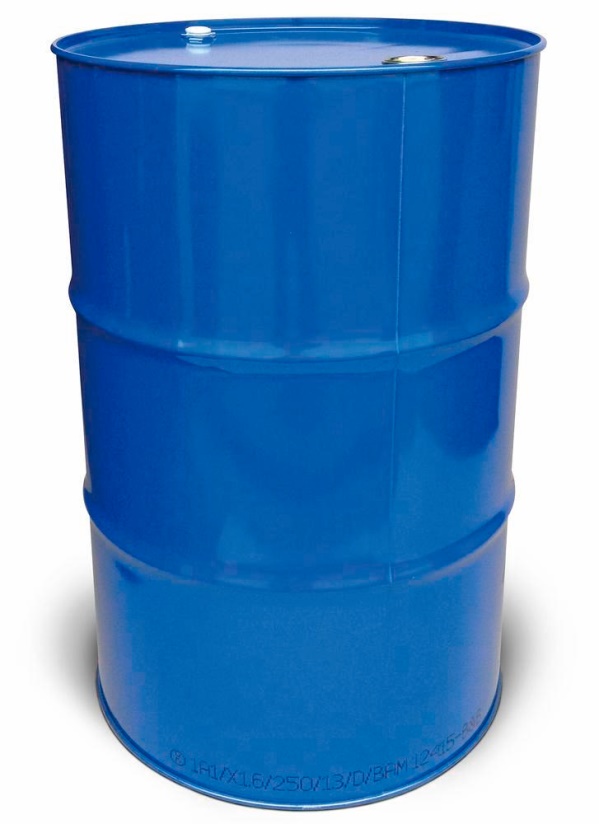 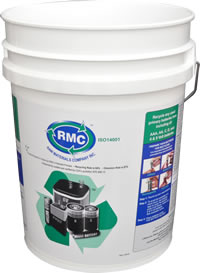 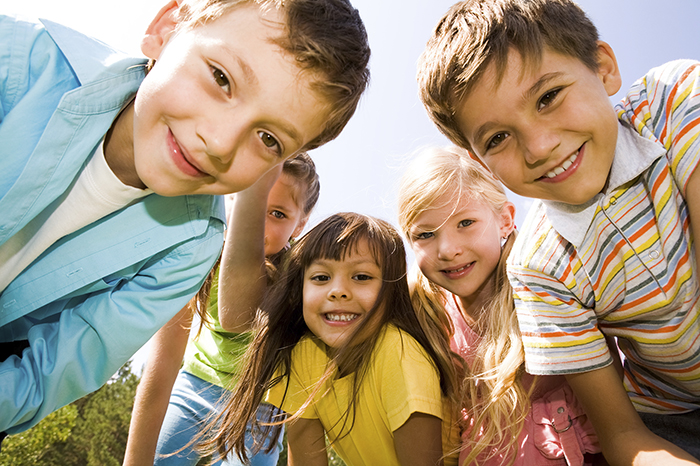 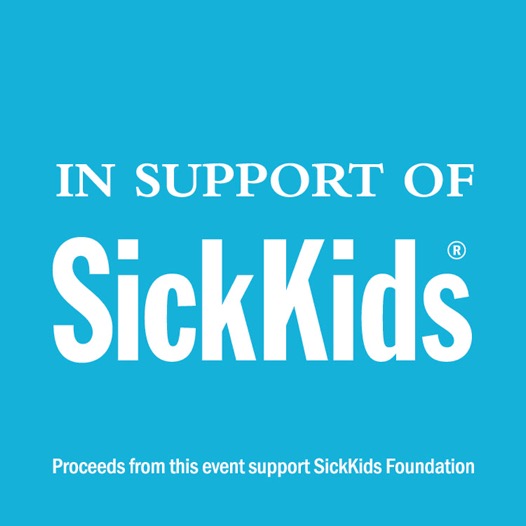 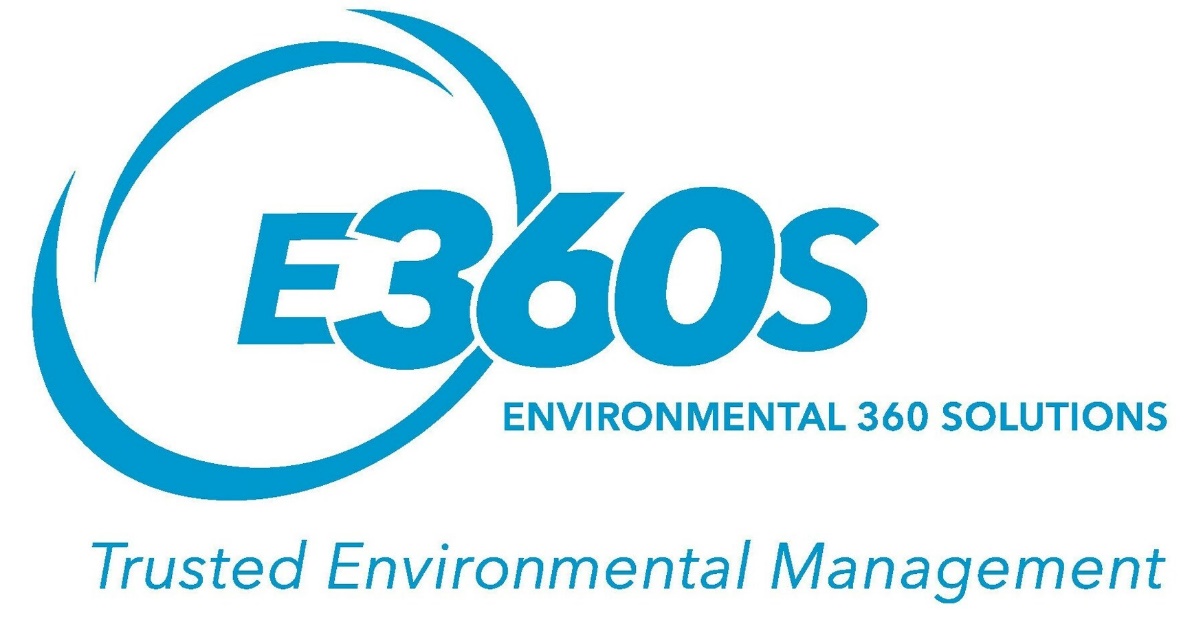 www.rawmaterials.com